SALESFORCE : Vision 360 du client
Le pilotage de la Performance
Formation d’intégration des Managers
2025
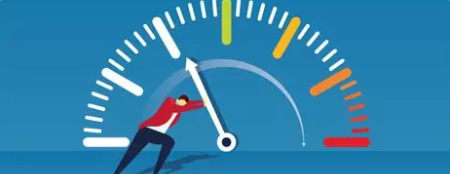 OBJECTIFS
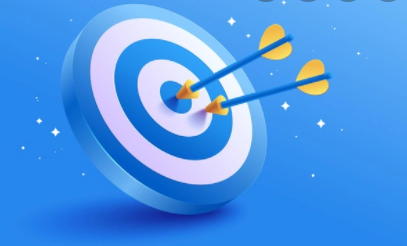 Comprendre les enjeux de la performance
Connaitre et analyser les outils de la performance
Initier les équipes à la performance
AVANT DE COMMENCER…
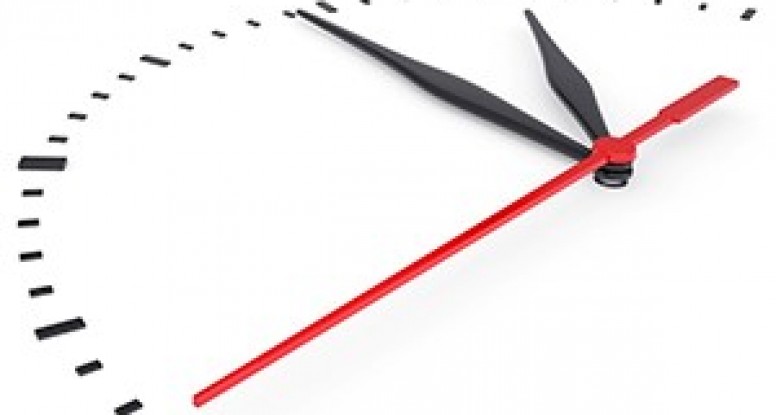 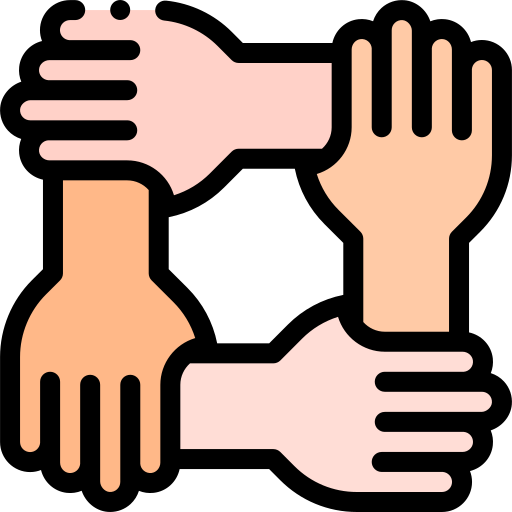 9H00 - 17h30
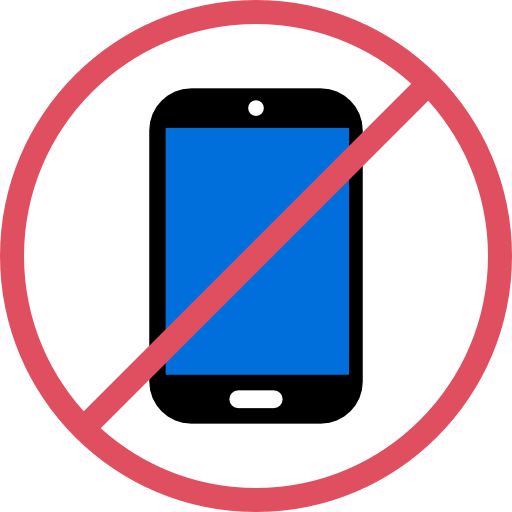 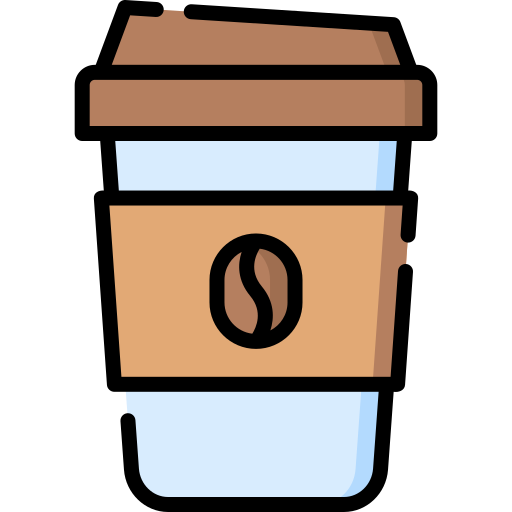 [Speaker Notes: Tour de tables
Intégration à l’AGPM/ expérience relation client préalables au téléphone/ qu’est ce qu’on attend de cette formation/ à votre avis qu’attendons nous de vous]
Définition et enjeux de la Performance
Le concept de Performance
La Performance dans notre environnement
Des objectifs aux indicateurs de pilotage
 La définition d’objectifs clairs et alignés
L’identification d’indicateurs de pilotage
L’analyse et le suivi de la Performance
Le tableau de bord : outil d’analyse et de suivi
Manager le suivi de la Performance
SOMMAIRE
DEFINITION ET ENJEUX DE LA PERFORMANCE
Le concept de performance
REFLEXION EN GROUPES
Quelle est votre définition de la performance?
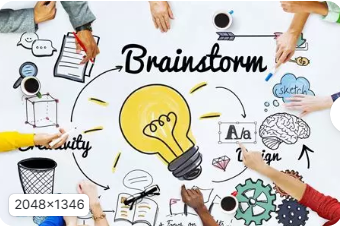 Temps de préparation : 5 ’
[Speaker Notes: Variante si besoin : pour vous, c’est quoi la définition de la performance?]
LA PERFORMANCE : DEFINITION
On définit, aujourd’hui la performance comme le niveau de réalisation des résultats par rapport aux efforts engagées et aux ressources consommées.
.
LA PERFORMANCE : UNE NOTION COMPLEXE
La performance est une notion complexe et difficile à définir tant les approches sont multiples. Sa complexité n’émane pas uniquement de la diversité de ses conceptualisations mais aussi de son caractère multidimensionnel.
LA PERFORMANCE : UN CONCEPT EVOLUTIF
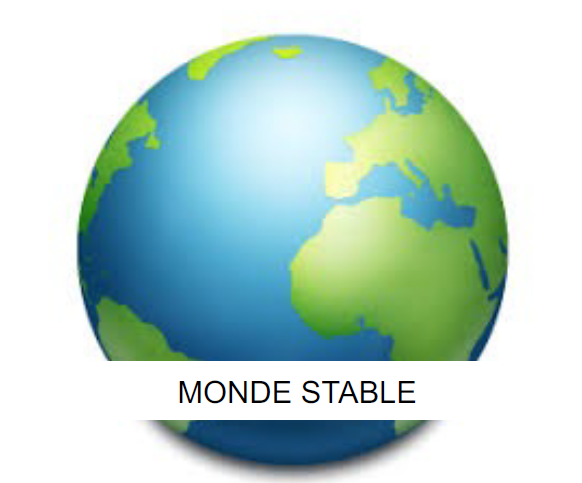 Limites : 
La pérennité des entreprises ne dépend plus uniquement de l’aspect financier de leurs activités, mais également de la manière dont elles se conduisent.
La performance définie en terme financier ne suffit plus vu sa dimension court-termiste de maximisation d’un profit matérialisé par les dividendes versés.
Elle n’intègre pas les différents acteurs qui participent au développement de l’entreprise (dirigeants, salariés, clients, etc.).
i?
.
La performance a longtemps été un concept unidimensionnel, mesuré par le seul profit.
[Speaker Notes: La naissance d’un environnement économique plus a eu pour conséquence la prise de conscience que le pilotage de l’entreprise ne se réduit pas au seul aspect financier. Cette nouvelle réalité a entraîné l’abandon de l’approche unidimensionnelle de la notion de performance, au profit d’une vision plus large.]
LA PERFORMANCE : UN CONCEPT EVOLUTIF
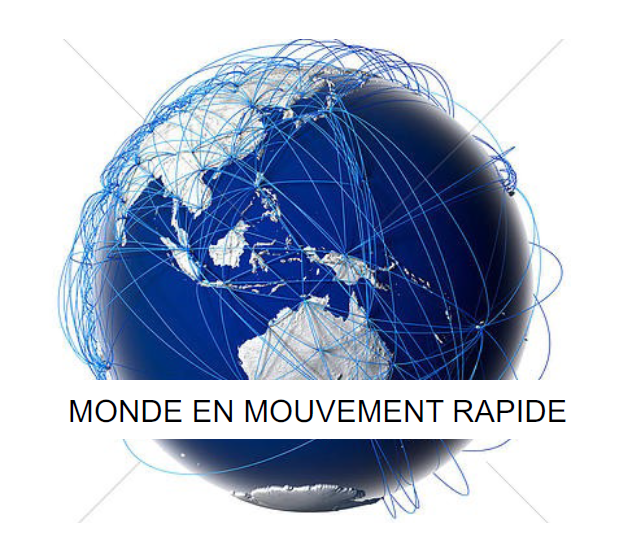 Compte tenu de son caractère multidimensionnel, le concept de performance s’appuie sur 2 notions :
L’efficacité : c’est la capacité à atteindre les objectifs fixés.
L’efficience : c’est l’optimisation des ressources utilisées dans la production d’un résultat.
.
La performance est devenue un concept multidimensionnel. Elle doit se mesurer sous différents angles et ne limite pas à la dimension financière.
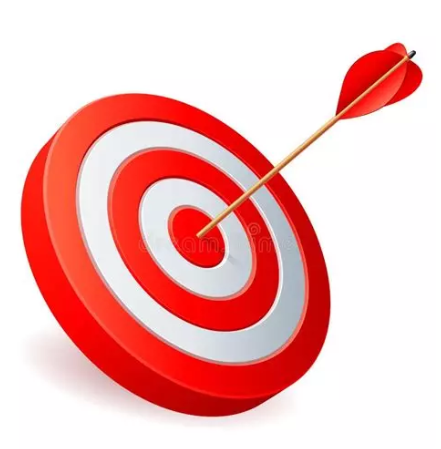 La performance implique une recherche d’équilibre entre ces 2 concepts complémentaires.
[Speaker Notes: Cependant, la fin des années quatre-vingt a consacré la mise en évidence du caractère complexe et multiforme du concept (J.-C. Mathé et V. Chagué, 1999). 
P. Barillot (2001) [7] explique en effet que la naissance d’un environnement économique plus complexe au cours de la période quatre-vingt et quatre-vingt-dix, a eu pour conséquence la prise de conscience que le pilotage de l’entreprise ne se réduit pas au seul aspect financier. cette nouvelle réalité a entraîné l’abandon de l’approche unidimensionnelle de la notion de performance, au profit d’une vision plus large.

EFFICACITE : Dans le langage de l’entreprise, le concept d’efficacité équivaut à la capacité de la part d’un employé ou d’une équipe à accomplir les objectifs qui lui ont été fixés, et ce quels que soient les délais et les moyens qui lui ont été alloués. Être efficace, c’est être capable de trouver les ressources pour accomplir la mission et les résultats fixés au départ. Cependant, le concept ne prend en compte que la finalité de l’action, et pas les modalités qui y ont conduit. Une entreprise peut donc être efficace tout en ne respectant pas forcément sa feuille de route initiale, tant qu’elle parvient à ses objectifs.

EFFICIENCE : En conséquence, ici, il s’agit moins de parvenir à ses fins à tout prix que de trouver la meilleure manière de travailler en vue d’améliorer ses performances. Une entreprise efficiente sera dans la très grande majorité des cas efficace, alors que l’inverse n’ est pas toujours vrai.]
La performance dans notre environnement
LA PERFORMANCE DANS LE SECTEUR ASSURANTIEL
Dans notre secteur d’activité,  la performance peut se décliner autour de plusieurs thématiques :
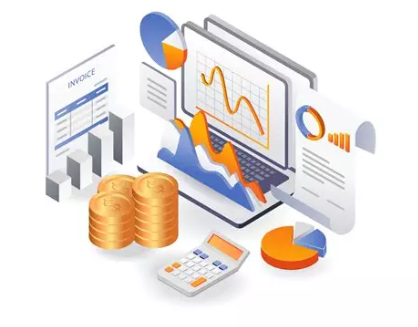 LA PERFORMANCE FINANCIERE
CONSEILLER

Le conseiller fournit un conseil honnête et impartial, dans le meilleur intérêt du client, sur les contrats, garanties et option les mieux adaptées.
Présentation

C’est un ensemble de critères interconnectés qui permettent de mesurer l'efficacité avec laquelle une entreprise gère ses ressources, maîtrise ses risques et génère des profits.
EXPLIQUER

Le conseiller donne des informations objectives, claires, exactes et non trompeuses sur les produits d’assurance afin que le client prenne une décision  de manière éclairée.
ARCHIVER

Le conseiller archive les documents remis au client signés en GED afin d’assurer la traçabilité du conseil fournit.
LA PERFOMANCE CLIENT

La performance client est un vecteur essentiel pour assurer la croissance, la rentabilité et la pérennité d’une entreprise d’assurance. Elle englobe un ensemble de critères qui permettent de mesurer la satisfaction, la fidélité et l'engagement des clients..
Critères clés : 
La satisfaction client : taux de satisfaction, calculé à partir de Net Promoteur Score (NPS)
Customer Effort Score  (fluidité du parcours client)
La fidélité du client : taux de rétention, taux d’attrition, valeur client
L’engagement client : nombre d’interactions avec l’entreprise.
Critères clés : 

La rentabilité 
L’efficacité opérationnelle 
La maitrise des risques 
La croissance
[Speaker Notes: PERFORMANCE FINANCIERE
RENTABILITE
Ratio combiné : C'est le ratio le plus important en assurance. Il mesure la rentabilité technique de l'activité en comparant les dépenses (sinistres + frais généraux) aux primes encaissées. Un ratio combiné inférieur à 100 % indique une rentabilité technique. Résultat net : C'est le bénéfice total de l'entreprise après déduction de tous les coûts et impôts. Il reflète la capacité de l'entreprise à générer des profits. Retour sur investissement (ROI) : Il mesure la rentabilité des capitaux propres investis dans l'entreprise. Un ROI élevé indique une utilisation efficace des fonds propres.
EFFICACITE OPERATIONNELLE :
Ratio de frais généraux : Il mesure les coûts administratifs et de gestion par rapport aux primes encaissées. Un ratio de frais généraux bas indique une gestion efficace des coûts. Taux de rétention : Il mesure la capacité de l'entreprise à fidéliser ses clients. Un taux de rétention élevé est essentiel pour assurer la stabilité et la croissance des revenus. Productivité des employés : Elle mesure l'efficacité des employés à réaliser les tâches et à atteindre les objectifs fixés.
MAITRISE DES RISQUES :
Ratio de sinistralité : Il mesure le coût des sinistres par rapport aux primes encaissées. Un ratio de sinistralité élevé peut indiquer une mauvaise gestion des risques ou une tarification inadéquate. Ratio de solvabilité : Il mesure la capacité de l'entreprise à faire face à ses obligations financières en cas de chocs importants (catastrophes naturelles, etc.). Un ratio de solvabilité élevé est essentiel pour garantir la stabilité financière de l'entreprise.
LA CROISSANCE : 
Croissance des primes : Elle mesure l'augmentation du chiffre d'affaires de l'entreprise au fil du temps. Une croissance soutenue des primes est essentielle pour assurer le développement de l'entreprise. Part de marché : Elle mesure la position de l'entreprise par rapport à ses concurrents. Une part de marché importante peut indiquer une forte compétitivité.


PERFORMANCE OPERATIONNELLE : 
EFFICACITE DES PROCESSUS
Taux d'automatisation : Il mesure la proportion de tâches réalisées automatiquement par des systèmes informatiques. Un taux d'automatisation élevé permet de réduire les coûts, d'améliorer la rapidité des traitements et de limiter les erreurs humaines. Durée moyenne de traitement : Elle mesure le temps nécessaire pour réaliser une tâche spécifique (par exemple, la souscription d'un contrat, le règlement d'un sinistre). Une durée de traitement courte est un signe d'efficacité et de satisfaction client. Taux de satisfaction des clients : Il mesure le niveau de satisfaction des clients par rapport aux services offerts. Un taux de satisfaction élevé est essentiel pour fidéliser les clients et attirer de nouveaux prospects.
QUALITE DE SERVICE : 
Taux de disponibilité des services : Il mesure la capacité de l'entreprise à fournir ses services aux clients (par exemple, la disponibilité des conseillers, l'accessibilité du site web). Un taux de disponibilité élevé est essentiel pour garantir la satisfaction des clients. Taux de réclamation : Il mesure le nombre de réclamations reçues par rapport au nombre de clients. Un faible taux de réclamation indique une bonne qualité de service et une gestion efficace des problèmes. Délai de règlement des sinistres : Il mesure le temps nécessaire pour régler un sinistre. Un délai de règlement court est un signe d'efficacité et de satisfaction client.

LA PERFORMANCE CLIENT :
Satisfaction client :
Taux de satisfaction client (CSAT) : Il mesure le niveau de satisfaction des clients par rapport aux produits, aux services et à l'expérience globale offerte par l'entreprise. Il est généralement mesuré à travers des enquêtes ou des questionnaires.
Net Promoter Score (NPS) : Il mesure la probabilité que les clients recommandent l'entreprise à leur entourage. Il est basé sur une question simple : "Sur une échelle de 0 à 10, quelle est la probabilité que vous recommandiez notre entreprise à un ami ou 1 un collègue ?".   1. www.wizville.com 
www.wizville.com
Customer Effort Score (CES) : Il mesure l'effort que les clients doivent déployer pour obtenir un service ou résoudre un problème. Un CES faible indique une expérience client fluide et facile.
Fidélité client :
Taux de rétention client : Il mesure la capacité de l'entreprise à conserver ses clients existants sur une période donnée. Un taux de rétention élevé est un signe de satisfaction et de confiance.
Taux d'attrition client (churn rate) : Il mesure le pourcentage de clients qui quittent l'entreprise sur une période donnée. Un taux d'attrition élevé peut indiquer des problèmes de satisfaction ou de qualité de service.
Valeur vie client (CLV) : Elle mesure le chiffre d'affaires total qu'un client est susceptible de générer pour l'entreprise tout au long de sa relation.
Engagement client :
Taux de participation aux programmes de fidélité : Il mesure le nombre de clients qui participent activement aux programmes de fidélité proposés par l'entreprise.
Nombre d'interactions avec l'entreprise : Il mesure le nombre de fois que les clients interagissent avec l'entreprise (par exemple, visites sur le site web, appels au service client, interactions sur les réseaux sociaux).
Taux de recommandation client : Il mesure le nombre de clients qui recommandent activement l'entreprise à leur entourage.

AUTRES DE DOMAINES DE PERFORMANCE PERTINENTS DANS LE SECTEUR ASSURANTIEL : la performance en matière de risques et de conformité, la performance des ressources humaines, la performance en matière d’innovation, la performance environnementale…]
LA PERFORMANCE DANS LE SECTEUR ASSURANTIEL
Dans notre secteur d’activité,  la performance peut se décliner autour de plusieurs thématiques :
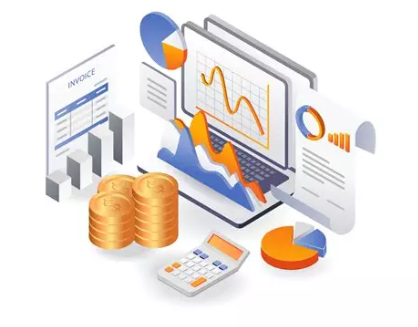 LA PERFORMANCE FINANCIERE
Présentation

C’est un ensemble de critères interconnectés qui permettent de mesurer l'efficacité avec laquelle une entreprise gère ses ressources, maîtrise ses risques et génère des profits.
CONSEILLER

Le conseiller fournit un conseil honnête et impartial, dans le meilleur intérêt du client, sur les contrats, garanties et option les mieux adaptées.
EXPLIQUER

Le conseiller donne des informations objectives, claires, exactes et non trompeuses sur les produits d’assurance afin que le client prenne une décision  de manière éclairée.
ARCHIVER

Le conseiller archive les documents remis au client signés en GED afin d’assurer la traçabilité du conseil fournit.
LA PERFOMANCE CLIENT

La performance client est un vecteur essentiel pour assurer la croissance, la rentabilité et la pérennité d’une entreprise d’assurance. Elle englobe un ensemble de critères qui permettent de mesurer la satisfaction, la fidélité et l'engagement des clients..
Critères clés : 
La satisfaction client : taux de satisfaction, calculé à partir de Net Promoteur Score (NPS)
Customer Effort Score  (fluidité du parcours client)
La fidélité du client : taux de rétention, taux d’attrition, valeur client
L’engagement client : nombre d’interactions avec l’entreprise.
Critères clés : 

La rentabilité : ratio combiné, résultat net, retour sur investissement 
L’efficacité opérationnelle : ratio de frais généraux, taux de rétention, productivité
La maitrise des risques :  ratio de sinistralité, ratio de solvabilité 
La croissance : croissance des primes, part de marché…
[Speaker Notes: PERFORMANCE FINANCIERE
RENTABILITE
Ratio combiné : C'est le ratio le plus important en assurance. Il mesure la rentabilité technique de l'activité en comparant les dépenses (sinistres + frais généraux) aux primes encaissées. Un ratio combiné inférieur à 100 % indique une rentabilité technique. Résultat net : C'est le bénéfice total de l'entreprise après déduction de tous les coûts et impôts. Il reflète la capacité de l'entreprise à générer des profits. Retour sur investissement (ROI) : Il mesure la rentabilité des capitaux propres investis dans l'entreprise. Un ROI élevé indique une utilisation efficace des fonds propres.
EFFICACITE OPERATIONNELLE :
Ratio de frais généraux : Il mesure les coûts administratifs et de gestion par rapport aux primes encaissées. Un ratio de frais généraux bas indique une gestion efficace des coûts. Taux de rétention : Il mesure la capacité de l'entreprise à fidéliser ses clients. Un taux de rétention élevé est essentiel pour assurer la stabilité et la croissance des revenus. Productivité des employés : Elle mesure l'efficacité des employés à réaliser les tâches et à atteindre les objectifs fixés.
MAITRISE DES RISQUES :
Ratio de sinistralité : Il mesure le coût des sinistres par rapport aux primes encaissées. Un ratio de sinistralité élevé peut indiquer une mauvaise gestion des risques ou une tarification inadéquate. Ratio de solvabilité : Il mesure la capacité de l'entreprise à faire face à ses obligations financières en cas de chocs importants (catastrophes naturelles, etc.). Un ratio de solvabilité élevé est essentiel pour garantir la stabilité financière de l'entreprise.
LA CROISSANCE : 
Croissance des primes : Elle mesure l'augmentation du chiffre d'affaires de l'entreprise au fil du temps. Une croissance soutenue des primes est essentielle pour assurer le développement de l'entreprise. Part de marché : Elle mesure la position de l'entreprise par rapport à ses concurrents. Une part de marché importante peut indiquer une forte compétitivité.


PERFORMANCE OPERATIONNELLE : 
EFFICACITE DES PROCESSUS
Taux d'automatisation : Il mesure la proportion de tâches réalisées automatiquement par des systèmes informatiques. Un taux d'automatisation élevé permet de réduire les coûts, d'améliorer la rapidité des traitements et de limiter les erreurs humaines. Durée moyenne de traitement : Elle mesure le temps nécessaire pour réaliser une tâche spécifique (par exemple, la souscription d'un contrat, le règlement d'un sinistre). Une durée de traitement courte est un signe d'efficacité et de satisfaction client. Taux de satisfaction des clients : Il mesure le niveau de satisfaction des clients par rapport aux services offerts. Un taux de satisfaction élevé est essentiel pour fidéliser les clients et attirer de nouveaux prospects.
QUALITE DE SERVICE : 
Taux de disponibilité des services : Il mesure la capacité de l'entreprise à fournir ses services aux clients (par exemple, la disponibilité des conseillers, l'accessibilité du site web). Un taux de disponibilité élevé est essentiel pour garantir la satisfaction des clients. Taux de réclamation : Il mesure le nombre de réclamations reçues par rapport au nombre de clients. Un faible taux de réclamation indique une bonne qualité de service et une gestion efficace des problèmes. Délai de règlement des sinistres : Il mesure le temps nécessaire pour régler un sinistre. Un délai de règlement court est un signe d'efficacité et de satisfaction client.

LA PERFORMANCE CLIENT :
Satisfaction client :
Taux de satisfaction client (CSAT) : Il mesure le niveau de satisfaction des clients par rapport aux produits, aux services et à l'expérience globale offerte par l'entreprise. Il est généralement mesuré à travers des enquêtes ou des questionnaires.
Net Promoter Score (NPS) : Il mesure la probabilité que les clients recommandent l'entreprise à leur entourage. Il est basé sur une question simple : "Sur une échelle de 0 à 10, quelle est la probabilité que vous recommandiez notre entreprise à un ami ou 1 un collègue ?".   1. www.wizville.com 
www.wizville.com
Customer Effort Score (CES) : Il mesure l'effort que les clients doivent déployer pour obtenir un service ou résoudre un problème. Un CES faible indique une expérience client fluide et facile.
Fidélité client :
Taux de rétention client : Il mesure la capacité de l'entreprise à conserver ses clients existants sur une période donnée. Un taux de rétention élevé est un signe de satisfaction et de confiance.
Taux d'attrition client (churn rate) : Il mesure le pourcentage de clients qui quittent l'entreprise sur une période donnée. Un taux d'attrition élevé peut indiquer des problèmes de satisfaction ou de qualité de service.
Valeur vie client (CLV) : Elle mesure le chiffre d'affaires total qu'un client est susceptible de générer pour l'entreprise tout au long de sa relation.
Engagement client :
Taux de participation aux programmes de fidélité : Il mesure le nombre de clients qui participent activement aux programmes de fidélité proposés par l'entreprise.
Nombre d'interactions avec l'entreprise : Il mesure le nombre de fois que les clients interagissent avec l'entreprise (par exemple, visites sur le site web, appels au service client, interactions sur les réseaux sociaux).
Taux de recommandation client : Il mesure le nombre de clients qui recommandent activement l'entreprise à leur entourage.

AUTRES DE DOMAINES DE PERFORMANCE PERTINENTS DANS LE SECTEUR ASSURANTIEL : la performance en matière de risques et de conformité, la performance des ressources humaines, la performance en matière d’innovation, la performance environnementale…]
LA PERFORMANCE DANS LE SECTEUR ASSURANTIEL
LA PERFORMANCE OPERATIONNELLE
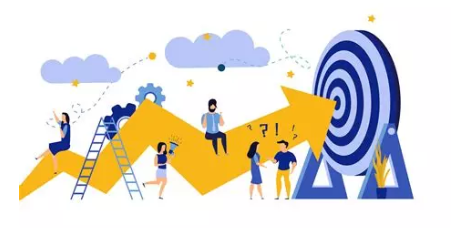 Présentation

C’est ensemble de critères qui permettent de mesurer l'efficience des processus internes, la qualité des services offerts aux clients et la capacité de l'entreprise à maîtriser ses coûts.
CONSEILLER

Le conseiller fournit un conseil honnête et impartial, dans le meilleur intérêt du client, sur les contrats, garanties et option les mieux adaptées.
EXPLIQUER

Le conseiller donne des informations objectives, claires, exactes et non trompeuses sur les produits d’assurance afin que le client prenne une décision  de manière éclairée.
ARCHIVER

Le conseiller archive les documents remis au client signés en GED afin d’assurer la traçabilité du conseil fournit.
LA PERFOMANCE CLIENT

La performance client est un vecteur essentiel pour assurer la croissance, la rentabilité et la pérennité d’une entreprise d’assurance. Elle englobe un ensemble de critères qui permettent de mesurer la satisfaction, la fidélité et l'engagement des clients..
Critères clés : 
La satisfaction client : taux de satisfaction, calculé à partir de Net Promoteur Score (NPS)
Customer Effort Score  (fluidité du parcours client)
La fidélité du client : taux de rétention, taux d’attrition, valeur client
L’engagement client : nombre d’interactions avec l’entreprise.
Critères clés : 

Efficience des processus 
La Qualité de service
[Speaker Notes: EFFICACITE DES PROCESSUS
Taux d'automatisation : Il mesure la proportion de tâches réalisées automatiquement par des systèmes informatiques. Un taux d'automatisation élevé permet de réduire les coûts, d'améliorer la rapidité des traitements et de limiter les erreurs humaines. Durée moyenne de traitement : Elle mesure le temps nécessaire pour réaliser une tâche spécifique (par exemple, la souscription d'un contrat, le règlement d'un sinistre). Une durée de traitement courte est un signe d'efficacité et de satisfaction client. Taux de satisfaction des clients : Il mesure le niveau de satisfaction des clients par rapport aux services offerts. Un taux de satisfaction élevé est essentiel pour fidéliser les clients et attirer de nouveaux prospects.
QUALITE DE SERVICE : 
Taux de disponibilité des services : Il mesure la capacité de l'entreprise à fournir ses services aux clients (par exemple, la disponibilité des conseillers, l'accessibilité du site web). Un taux de disponibilité élevé est essentiel pour garantir la satisfaction des clients. Taux de réclamation : Il mesure le nombre de réclamations reçues par rapport au nombre de clients. Un faible taux de réclamation indique une bonne qualité de service et une gestion efficace des problèmes. Délai de règlement des sinistres : Il mesure le temps nécessaire pour régler un sinistre. Un délai de règlement court est un signe d'efficacité et de satisfaction client.]
LA PERFORMANCE DANS LE SECTEUR ASSURANTIEL
LA PERFORMANCE OPERATIONNELLE
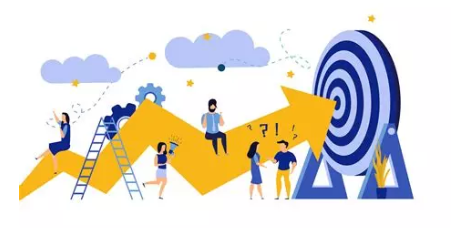 Présentation

C’est ensemble de critères qui permettent de mesurer l'efficience des processus internes, la qualité des services offerts aux clients et la capacité de l'entreprise à maîtriser ses coûts.
CONSEILLER

Le conseiller fournit un conseil honnête et impartial, dans le meilleur intérêt du client, sur les contrats, garanties et option les mieux adaptées.
EXPLIQUER

Le conseiller donne des informations objectives, claires, exactes et non trompeuses sur les produits d’assurance afin que le client prenne une décision  de manière éclairée.
ARCHIVER

Le conseiller archive les documents remis au client signés en GED afin d’assurer la traçabilité du conseil fournit.
LA PERFOMANCE CLIENT

La performance client est un vecteur essentiel pour assurer la croissance, la rentabilité et la pérennité d’une entreprise d’assurance. Elle englobe un ensemble de critères qui permettent de mesurer la satisfaction, la fidélité et l'engagement des clients..
Critères clés : 
La satisfaction client : taux de satisfaction, calculé à partir de Net Promoteur Score (NPS)
Customer Effort Score  (fluidité du parcours client)
La fidélité du client : taux de rétention, taux d’attrition, valeur client
L’engagement client : nombre d’interactions avec l’entreprise.
Critères clés : 

Efficience des processus : taux d’automatisation, durée moyenne de traitement, taux de satisfaction clients
La Qualité de service : taux de disponibilité des services, taux de réclamation, délai de règlement des sinistres…
[Speaker Notes: EFFICACITE DES PROCESSUS
Taux d'automatisation : Il mesure la proportion de tâches réalisées automatiquement par des systèmes informatiques. Un taux d'automatisation élevé permet de réduire les coûts, d'améliorer la rapidité des traitements et de limiter les erreurs humaines. Durée moyenne de traitement : Elle mesure le temps nécessaire pour réaliser une tâche spécifique (par exemple, la souscription d'un contrat, le règlement d'un sinistre). Une durée de traitement courte est un signe d'efficacité et de satisfaction client. Taux de satisfaction des clients : Il mesure le niveau de satisfaction des clients par rapport aux services offerts. Un taux de satisfaction élevé est essentiel pour fidéliser les clients et attirer de nouveaux prospects.
QUALITE DE SERVICE : 
Taux de disponibilité des services : Il mesure la capacité de l'entreprise à fournir ses services aux clients (par exemple, la disponibilité des conseillers, l'accessibilité du site web). Un taux de disponibilité élevé est essentiel pour garantir la satisfaction des clients. Taux de réclamation : Il mesure le nombre de réclamations reçues par rapport au nombre de clients. Un faible taux de réclamation indique une bonne qualité de service et une gestion efficace des problèmes. Délai de règlement des sinistres : Il mesure le temps nécessaire pour régler un sinistre. Un délai de règlement court est un signe d'efficacité et de satisfaction client.]
LA PERFORMANCE DANS LE SECTEUR ASSURANTIEL
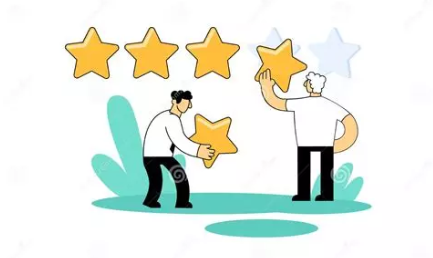 LA PERFORMANCE CLIENT
CONSEILLER

Le conseiller fournit un conseil honnête et impartial, dans le meilleur intérêt du client, sur les contrats, garanties et option les mieux adaptées.
Présentation

C’est un ensemble de critères qui permettent de mesurer la satisfaction, la fidélité et l'engagement des clients.
EXPLIQUER

Le conseiller donne des informations objectives, claires, exactes et non trompeuses sur les produits d’assurance afin que le client prenne une décision  de manière éclairée.
ARCHIVER

Le conseiller archive les documents remis au client signés en GED afin d’assurer la traçabilité du conseil fournit.
LA PERFOMANCE CLIENT

La performance client est un vecteur essentiel pour assurer la croissance, la rentabilité et la pérennité d’une entreprise d’assurance. Elle englobe un ensemble de critères qui permettent de mesurer la satisfaction, la fidélité et l'engagement des clients..
Critères clés : 
La satisfaction client : taux de satisfaction, calculé à partir de Net Promoteur Score (NPS)
Customer Effort Score  (fluidité du parcours client)
La fidélité du client : taux de rétention, taux d’attrition, valeur client
L’engagement client : nombre d’interactions avec l’entreprise.
Critères clés : 

La satisfaction client 
Customer Effort Score
La fidélité du client 
L’engagement client
[Speaker Notes: LA PERFORMANCE CLIENT :
Satisfaction client :
Taux de satisfaction client (CSAT) : Il mesure le niveau de satisfaction des clients par rapport aux produits, aux services et à l'expérience globale offerte par l'entreprise. Il est généralement mesuré à travers des enquêtes ou des questionnaires.
Net Promoter Score (NPS) : Il mesure la probabilité que les clients recommandent l'entreprise à leur entourage. Il est basé sur une question simple : "Sur une échelle de 0 à 10, quelle est la probabilité que vous recommandiez notre entreprise à un ami ou 1 un collègue ?".   1. www.wizville.com 
www.wizville.com
Customer Effort Score (CES) : Il mesure l'effort que les clients doivent déployer pour obtenir un service ou résoudre un problème. Un CES faible indique une expérience client fluide et facile.
Fidélité client :
Taux de rétention client : Il mesure la capacité de l'entreprise à conserver ses clients existants sur une période donnée. Un taux de rétention élevé est un signe de satisfaction et de confiance.
Taux d'attrition client (churn rate) : Il mesure le pourcentage de clients qui quittent l'entreprise sur une période donnée. Un taux d'attrition élevé peut indiquer des problèmes de satisfaction ou de qualité de service.
Valeur vie client (CLV) : Elle mesure le chiffre d'affaires total qu'un client est susceptible de générer pour l'entreprise tout au long de sa relation.
Engagement client :
Taux de participation aux programmes de fidélité : Il mesure le nombre de clients qui participent activement aux programmes de fidélité proposés par l'entreprise.
Nombre d'interactions avec l'entreprise : Il mesure le nombre de fois que les clients interagissent avec l'entreprise (par exemple, visites sur le site web, appels au service client, interactions sur les réseaux sociaux).
Taux de recommandation client : Il mesure le nombre de clients qui recommandent activement l'entreprise à leur entourage.

AUTRES DE DOMAINES DE PERFORMANCE PERTINENTS DANS LE SECTEUR ASSURANTIEL : la performance en matière de risques et de conformité, la performance des ressources humaines, la performance en matière d’innovation, la performance environnementale…]
LA PERFORMANCE DANS LE SECTEUR ASSURANTIEL
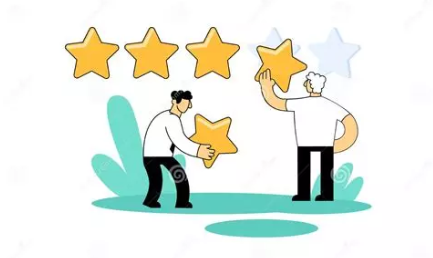 LA PERFORMANCE CLIENT
CONSEILLER

Le conseiller fournit un conseil honnête et impartial, dans le meilleur intérêt du client, sur les contrats, garanties et option les mieux adaptées.
Présentation

C’est un ensemble de critères qui permettent de mesurer la satisfaction, la fidélité et l'engagement des clients.
EXPLIQUER

Le conseiller donne des informations objectives, claires, exactes et non trompeuses sur les produits d’assurance afin que le client prenne une décision  de manière éclairée.
Critères clés : 

La satisfaction client : taux de satisfaction, calculé à partir de Net Promoteur Score (NPS)
Customer Effort Score :  (fluidité du parcours client)
La fidélité du client : taux de rétention, taux d’attrition, valeur client
L’engagement client : nombre d’interactions avec l’entreprise.
ARCHIVER

Le conseiller archive les documents remis au client signés en GED afin d’assurer la traçabilité du conseil fournit.
LA PERFOMANCE CLIENT

La performance client est un vecteur essentiel pour assurer la croissance, la rentabilité et la pérennité d’une entreprise d’assurance. Elle englobe un ensemble de critères qui permettent de mesurer la satisfaction, la fidélité et l'engagement des clients..
Critères clés : 
La satisfaction client : taux de satisfaction, calculé à partir de Net Promoteur Score (NPS)
Customer Effort Score  (fluidité du parcours client)
La fidélité du client : taux de rétention, taux d’attrition, valeur client
L’engagement client : nombre d’interactions avec l’entreprise.
[Speaker Notes: LA PERFORMANCE CLIENT :
Satisfaction client :
Taux de satisfaction client (CSAT) : Il mesure le niveau de satisfaction des clients par rapport aux produits, aux services et à l'expérience globale offerte par l'entreprise. Il est généralement mesuré à travers des enquêtes ou des questionnaires.
Net Promoter Score (NPS) : Il mesure la probabilité que les clients recommandent l'entreprise à leur entourage. Il est basé sur une question simple : "Sur une échelle de 0 à 10, quelle est la probabilité que vous recommandiez notre entreprise à un ami ou 1 un collègue ?".   1. www.wizville.com 
www.wizville.com
Customer Effort Score (CES) : Il mesure l'effort que les clients doivent déployer pour obtenir un service ou résoudre un problème. Un CES faible indique une expérience client fluide et facile.
Fidélité client :
Taux de rétention client : Il mesure la capacité de l'entreprise à conserver ses clients existants sur une période donnée. Un taux de rétention élevé est un signe de satisfaction et de confiance.
Taux d'attrition client (churn rate) : Il mesure le pourcentage de clients qui quittent l'entreprise sur une période donnée. Un taux d'attrition élevé peut indiquer des problèmes de satisfaction ou de qualité de service.
Valeur vie client (CLV) : Elle mesure le chiffre d'affaires total qu'un client est susceptible de générer pour l'entreprise tout au long de sa relation.
Engagement client :
Taux de participation aux programmes de fidélité : Il mesure le nombre de clients qui participent activement aux programmes de fidélité proposés par l'entreprise.
Nombre d'interactions avec l'entreprise : Il mesure le nombre de fois que les clients interagissent avec l'entreprise (par exemple, visites sur le site web, appels au service client, interactions sur les réseaux sociaux).
Taux de recommandation client : Il mesure le nombre de clients qui recommandent activement l'entreprise à leur entourage.

AUTRES DE DOMAINES DE PERFORMANCE PERTINENTS DANS LE SECTEUR ASSURANTIEL : la performance en matière de risques et de conformité, la performance des ressources humaines, la performance en matière d’innovation, la performance environnementale…]
LA PERFORMANCE DANS LE SECTEUR ASSURANTIEL
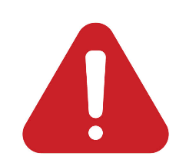 Ces domaines ne sont pas exhaustifs!
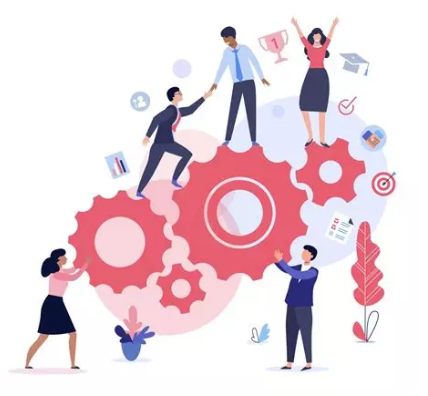 CONSEILLER

Le conseiller fournit un conseil honnête et impartial, dans le meilleur intérêt du client, sur les contrats, garanties et option les mieux adaptées.
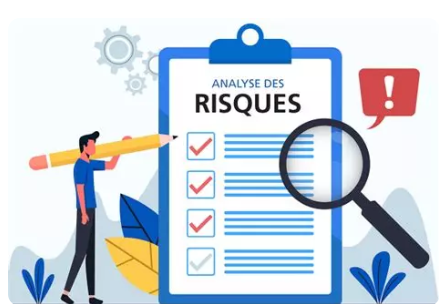 ARCHIVER

Le conseiller archive les documents remis au client signés en GED afin d’assurer la traçabilité du conseil fournit.
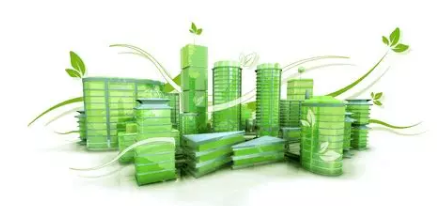 La performance des Ressources Humaines
La performance en matière de risques et de conformité
La performance environnementale
[Speaker Notes: AUTRES DE DOMAINES DE PERFORMANCE PERTINENTS DANS LE SECTEUR ASSURANTIEL : la performance en matière de risques et de conformité, la performance des ressources humaines, la performance en matière d’innovation, la performance environnementale…

Ex d’indicateurs RH : Turnover, taux de satisfaction des collaborateurs, absentéisme

Ex d’indicateurs en matière de conformité : respect de la réglementation, lutte contre la fraude, capacité à anticiper les risques, plan de prévention des risques….]
LA PERFORMANCE DANS NOTRE PLAN STRATEGIQUE
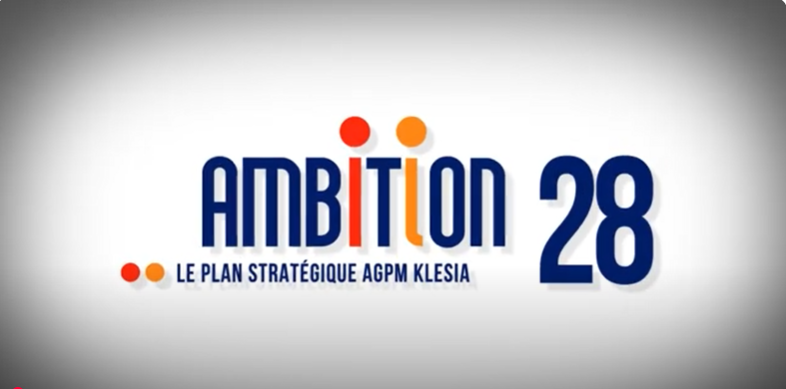 LA PERFORMANCE OPERATIONNELLE

La performance opérationnelle est un élément essentiel pour assurer l'efficacité et la rentabilité d'une entreprise d'assurance. Elle englobe un ensemble de critères qui permettent de mesurer l'efficience des processus internes, la qualité des services offerts aux clients et la capacité de l'entreprise à maîtriser ses coûts.
Critères clés : 
Efficacité des processus : taux d’automatisation, durée moyenne de traitement, taux de satisfaction clients
La Qualité de service : taux de disponibilité des services, taux de réclamation, délai de règlement des sinistres…
LA PERFOMANCE CLIENT

La performance client est un vecteur essentiel pour assurer la croissance, la rentabilité et la pérennité d’une entreprise d’assurance. Elle englobe un ensemble de critères qui permettent de mesurer la satisfaction, la fidélité et l'engagement des clients..
Critères clés : 
La satisfaction client : taux de satisfaction, calculé à partir de Net Promoteur Score (NPS)
Customer Effort Score  (fluidité du parcours client)
La fidélité du client : taux de rétention, taux d’attrition, valeur client
L’engagement client : nombre d’interactions avec l’entreprise.
EXPLIQUER

Le conseiller donne des informations objectives, claires, exactes et non trompeuses sur les produits d’assurance afin que le client prenne une décision  de manière éclairée.
CONSEILLER

Le conseiller fournit un conseil honnête et impartial, dans le meilleur intérêt du client, sur les contrats, garanties et option les mieux adaptées.
ARCHIVER

Le conseiller archive les documents remis au client signés en GED afin d’assurer la traçabilité du conseil fournit.
[Speaker Notes: PERFORMANCE FINANCIERE
RENTABILITE
Ratio combiné : C'est le ratio le plus important en assurance. Il mesure la rentabilité technique de l'activité en comparant les dépenses (sinistres + frais généraux) aux primes encaissées. Un ratio combiné inférieur à 100 % indique une rentabilité technique. Résultat net : C'est le bénéfice total de l'entreprise après déduction de tous les coûts et impôts. Il reflète la capacité de l'entreprise à générer des profits pour ses actionnaires. Retour sur investissement (ROI) : Il mesure la rentabilité des capitaux propres investis dans l'entreprise. Un ROI élevé indique une utilisation efficace des fonds propres.
EFFICACITE OPERATIONNELLE :
Ratio de frais généraux : Il mesure les coûts administratifs et de gestion par rapport aux primes encaissées. Un ratio de frais généraux bas indique une gestion efficace des coûts. Taux de rétention : Il mesure la capacité de l'entreprise à fidéliser ses clients. Un taux de rétention élevé est essentiel pour assurer la stabilité et la croissance des revenus. Productivité des employés : Elle mesure l'efficacité des employés à réaliser les tâches et à atteindre les objectifs fixés.
MAITRISE DES RISQUES :
Ratio de sinistralité : Il mesure le coût des sinistres par rapport aux primes encaissées. Un ratio de sinistralité élevé peut indiquer une mauvaise gestion des risques ou une tarification inadéquate. Ratio de solvabilité : Il mesure la capacité de l'entreprise à faire face à ses obligations financières en cas de chocs importants (catastrophes naturelles, etc.). Un ratio de solvabilité élevé est essentiel pour garantir la stabilité financière de l'entreprise.
LA CROISSANCE : 
Croissance des primes : Elle mesure l'augmentation du chiffre d'affaires de l'entreprise au fil du temps. Une croissance soutenue des primes est essentielle pour assurer le développement de l'entreprise. Part de marché : Elle mesure la position de l'entreprise par rapport à ses concurrents. Une part de marché importante peut indiquer une forte compétitivité.


PERFORMANCE OPERATIONNELLE : 
EFFICACITE DES PROCESSUS
Taux d'automatisation : Il mesure la proportion de tâches réalisées automatiquement par des systèmes informatiques. Un taux d'automatisation élevé permet de réduire les coûts, d'améliorer la rapidité des traitements et de limiter les erreurs humaines. Durée moyenne de traitement : Elle mesure le temps nécessaire pour réaliser une tâche spécifique (par exemple, la souscription d'un contrat, le règlement d'un sinistre). Une durée de traitement courte est un signe d'efficacité et de satisfaction client. Taux de satisfaction des clients : Il mesure le niveau de satisfaction des clients par rapport aux services offerts. Un taux de satisfaction élevé est essentiel pour fidéliser les clients et attirer de nouveaux prospects.
QUALITE DE SERVICE : 
Taux de disponibilité des services : Il mesure la capacité de l'entreprise à fournir ses services aux clients (par exemple, la disponibilité des conseillers, l'accessibilité du site web). Un taux de disponibilité élevé est essentiel pour garantir la satisfaction des clients. Taux de réclamation : Il mesure le nombre de réclamations reçues par rapport au nombre de clients. Un faible taux de réclamation indique une bonne qualité de service et une gestion efficace des problèmes. Délai de règlement des sinistres : Il mesure le temps nécessaire pour régler un sinistre. Un délai de règlement court est un signe d'efficacité et de satisfaction client.

LA PERFORMANCE CLIENT :
Satisfaction client :
Taux de satisfaction client (CSAT) : Il mesure le niveau de satisfaction des clients par rapport aux produits, aux services et à l'expérience globale offerte par l'entreprise. Il est généralement mesuré à travers des enquêtes ou des questionnaires.
Net Promoter Score (NPS) : Il mesure la probabilité que les clients recommandent l'entreprise à leur entourage. Il est basé sur une question simple : "Sur une échelle de 0 à 10, quelle est la probabilité que vous recommandiez notre entreprise à un ami ou 1 un collègue ?".   1. www.wizville.com 
www.wizville.com
Customer Effort Score (CES) : Il mesure l'effort que les clients doivent déployer pour obtenir un service ou résoudre un problème. Un CES faible indique une expérience client fluide et facile.
Fidélité client :
Taux de rétention client : Il mesure la capacité de l'entreprise à conserver ses clients existants sur une période donnée. Un taux de rétention élevé est un signe de satisfaction et de confiance.
Taux d'attrition client (churn rate) : Il mesure le pourcentage de clients qui quittent l'entreprise sur une période donnée. Un taux d'attrition élevé peut indiquer des problèmes de satisfaction ou de qualité de service.
Valeur vie client (CLV) : Elle mesure le chiffre d'affaires total qu'un client est susceptible de générer pour l'entreprise tout au long de sa relation.
Engagement client :
Taux de participation aux programmes de fidélité : Il mesure le nombre de clients qui participent activement aux programmes de fidélité proposés par l'entreprise.
Nombre d'interactions avec l'entreprise : Il mesure le nombre de fois que les clients interagissent avec l'entreprise (par exemple, visites sur le site web, appels au service client, interactions sur les réseaux sociaux).
Taux de recommandation client : Il mesure le nombre de clients qui recommandent activement l'entreprise à leur entourage.

AUTRES DE DOMAINES DE PERFORMANCE PERTINENTS DANS LE SECTEUR ASSURANTIEL : la performance en matière de risques et de conformité, la performance des ressources humaines, la performance en matière d’innovation, la performance environnementale…]
REFLEXION COLLECTIVE
Suite à ce que nous avons vu précédemment sur la spécificité de la performance dans le secteur de l’assurance, positionnons, ensemble, les  critères clés de l’assurance sur notre Plan stratégique!
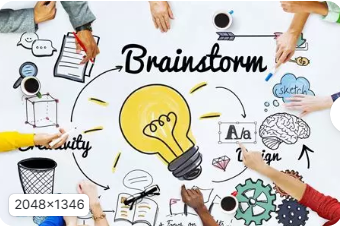 [Speaker Notes: Variante si besoin : pour vous, c’est quoi la définition de la performance?]
LA PERFORMANCE DANS NOTRE PLAN STRATEGIQUE
Satisfaction client
PERFORMANCE
TECHNIQUE 
&
COMMERCIALE
Valeur client
LA PERFORMANCE OPERATIONNELLE

La performance opérationnelle est un élément essentiel pour assurer l'efficacité et la rentabilité d'une entreprise d'assurance. Elle englobe un ensemble de critères qui permettent de mesurer l'efficience des processus internes, la qualité des services offerts aux clients et la capacité de l'entreprise à maîtriser ses coûts.
Critères clés : 
Efficacité des processus : taux d’automatisation, durée moyenne de traitement, taux de satisfaction clients
La Qualité de service : taux de disponibilité des services, taux de réclamation, délai de règlement des sinistres…
LA PERFOMANCE CLIENT

La performance client est un vecteur essentiel pour assurer la croissance, la rentabilité et la pérennité d’une entreprise d’assurance. Elle englobe un ensemble de critères qui permettent de mesurer la satisfaction, la fidélité et l'engagement des clients..
Critères clés : 
La satisfaction client : taux de satisfaction, calculé à partir de Net Promoteur Score (NPS)
Customer Effort Score  (fluidité du parcours client)
La fidélité du client : taux de rétention, taux d’attrition, valeur client
L’engagement client : nombre d’interactions avec l’entreprise.
EXPLIQUER

Le conseiller donne des informations objectives, claires, exactes et non trompeuses sur les produits d’assurance afin que le client prenne une décision  de manière éclairée.
CONSEILLER

Le conseiller fournit un conseil honnête et impartial, dans le meilleur intérêt du client, sur les contrats, garanties et option les mieux adaptées.
Productivité des collaborateurs
ARCHIVER

Le conseiller archive les documents remis au client signés en GED afin d’assurer la traçabilité du conseil fournit.
Taux de rétention
Engagement client
Taux de recommandation client
Taux d’attrition client
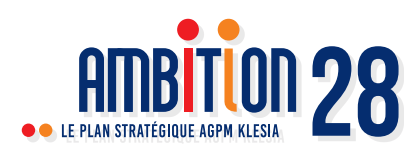 [Speaker Notes: PERFORMANCE FINANCIERE
RENTABILITE
Ratio combiné : C'est le ratio le plus important en assurance. Il mesure la rentabilité technique de l'activité en comparant les dépenses (sinistres + frais généraux) aux primes encaissées. Un ratio combiné inférieur à 100 % indique une rentabilité technique. Résultat net : C'est le bénéfice total de l'entreprise après déduction de tous les coûts et impôts. Il reflète la capacité de l'entreprise à générer des profits pour ses actionnaires. Retour sur investissement (ROI) : Il mesure la rentabilité des capitaux propres investis dans l'entreprise. Un ROI élevé indique une utilisation efficace des fonds propres.
EFFICACITE OPERATIONNELLE :
Ratio de frais généraux : Il mesure les coûts administratifs et de gestion par rapport aux primes encaissées. Un ratio de frais généraux bas indique une gestion efficace des coûts. Taux de rétention : Il mesure la capacité de l'entreprise à fidéliser ses clients. Un taux de rétention élevé est essentiel pour assurer la stabilité et la croissance des revenus. Productivité des employés : Elle mesure l'efficacité des employés à réaliser les tâches et à atteindre les objectifs fixés.
MAITRISE DES RISQUES :
Ratio de sinistralité : Il mesure le coût des sinistres par rapport aux primes encaissées. Un ratio de sinistralité élevé peut indiquer une mauvaise gestion des risques ou une tarification inadéquate. Ratio de solvabilité : Il mesure la capacité de l'entreprise à faire face à ses obligations financières en cas de chocs importants (catastrophes naturelles, etc.). Un ratio de solvabilité élevé est essentiel pour garantir la stabilité financière de l'entreprise.
LA CROISSANCE : 
Croissance des primes : Elle mesure l'augmentation du chiffre d'affaires de l'entreprise au fil du temps. Une croissance soutenue des primes est essentielle pour assurer le développement de l'entreprise. Part de marché : Elle mesure la position de l'entreprise par rapport à ses concurrents. Une part de marché importante peut indiquer une forte compétitivité.


PERFORMANCE OPERATIONNELLE : 
EFFICACITE DES PROCESSUS
Taux d'automatisation : Il mesure la proportion de tâches réalisées automatiquement par des systèmes informatiques. Un taux d'automatisation élevé permet de réduire les coûts, d'améliorer la rapidité des traitements et de limiter les erreurs humaines. Durée moyenne de traitement : Elle mesure le temps nécessaire pour réaliser une tâche spécifique (par exemple, la souscription d'un contrat, le règlement d'un sinistre). Une durée de traitement courte est un signe d'efficacité et de satisfaction client. Taux de satisfaction des clients : Il mesure le niveau de satisfaction des clients par rapport aux services offerts. Un taux de satisfaction élevé est essentiel pour fidéliser les clients et attirer de nouveaux prospects.
QUALITE DE SERVICE : 
Taux de disponibilité des services : Il mesure la capacité de l'entreprise à fournir ses services aux clients (par exemple, la disponibilité des conseillers, l'accessibilité du site web). Un taux de disponibilité élevé est essentiel pour garantir la satisfaction des clients. Taux de réclamation : Il mesure le nombre de réclamations reçues par rapport au nombre de clients. Un faible taux de réclamation indique une bonne qualité de service et une gestion efficace des problèmes. Délai de règlement des sinistres : Il mesure le temps nécessaire pour régler un sinistre. Un délai de règlement court est un signe d'efficacité et de satisfaction client.

LA PERFORMANCE CLIENT :
Satisfaction client :
Taux de satisfaction client (CSAT) : Il mesure le niveau de satisfaction des clients par rapport aux produits, aux services et à l'expérience globale offerte par l'entreprise. Il est généralement mesuré à travers des enquêtes ou des questionnaires.
Net Promoter Score (NPS) : Il mesure la probabilité que les clients recommandent l'entreprise à leur entourage. Il est basé sur une question simple : "Sur une échelle de 0 à 10, quelle est la probabilité que vous recommandiez notre entreprise à un ami ou 1 un collègue ?".   1. www.wizville.com 
www.wizville.com
Customer Effort Score (CES) : Il mesure l'effort que les clients doivent déployer pour obtenir un service ou résoudre un problème. Un CES faible indique une expérience client fluide et facile.
Fidélité client :
Taux de rétention client : Il mesure la capacité de l'entreprise à conserver ses clients existants sur une période donnée. Un taux de rétention élevé est un signe de satisfaction et de confiance.
Taux d'attrition client (churn rate) : Il mesure le pourcentage de clients qui quittent l'entreprise sur une période donnée. Un taux d'attrition élevé peut indiquer des problèmes de satisfaction ou de qualité de service.
Valeur vie client (CLV) : Elle mesure le chiffre d'affaires total qu'un client est susceptible de générer pour l'entreprise tout au long de sa relation.
Engagement client :
Taux de participation aux programmes de fidélité : Il mesure le nombre de clients qui participent activement aux programmes de fidélité proposés par l'entreprise.
Nombre d'interactions avec l'entreprise : Il mesure le nombre de fois que les clients interagissent avec l'entreprise (par exemple, visites sur le site web, appels au service client, interactions sur les réseaux sociaux).
Taux de recommandation client : Il mesure le nombre de clients qui recommandent activement l'entreprise à leur entourage.

AUTRES DE DOMAINES DE PERFORMANCE PERTINENTS DANS LE SECTEUR ASSURANTIEL : la performance en matière de risques et de conformité, la performance des ressources humaines, la performance en matière d’innovation, la performance environnementale…]
LA PERFORMANCE DANS NOTRE PLAN STRATEGIQUE
Résultat net
Ratio combiné
PERFORMANCE
ECONOMIQUE
LA PERFORMANCE OPERATIONNELLE

La performance opérationnelle est un élément essentiel pour assurer l'efficacité et la rentabilité d'une entreprise d'assurance. Elle englobe un ensemble de critères qui permettent de mesurer l'efficience des processus internes, la qualité des services offerts aux clients et la capacité de l'entreprise à maîtriser ses coûts.
Critères clés : 
Efficacité des processus : taux d’automatisation, durée moyenne de traitement, taux de satisfaction clients
La Qualité de service : taux de disponibilité des services, taux de réclamation, délai de règlement des sinistres…
LA PERFOMANCE CLIENT

La performance client est un vecteur essentiel pour assurer la croissance, la rentabilité et la pérennité d’une entreprise d’assurance. Elle englobe un ensemble de critères qui permettent de mesurer la satisfaction, la fidélité et l'engagement des clients..
Critères clés : 
La satisfaction client : taux de satisfaction, calculé à partir de Net Promoteur Score (NPS)
Customer Effort Score  (fluidité du parcours client)
La fidélité du client : taux de rétention, taux d’attrition, valeur client
L’engagement client : nombre d’interactions avec l’entreprise.
Part de marché
EXPLIQUER

Le conseiller donne des informations objectives, claires, exactes et non trompeuses sur les produits d’assurance afin que le client prenne une décision  de manière éclairée.
CONSEILLER

Le conseiller fournit un conseil honnête et impartial, dans le meilleur intérêt du client, sur les contrats, garanties et option les mieux adaptées.
ARCHIVER

Le conseiller archive les documents remis au client signés en GED afin d’assurer la traçabilité du conseil fournit.
Retour sur investissement
Performance environnementale
Ratio de solvabilité
Ratio de sinistralité
Ratio de frais généraux
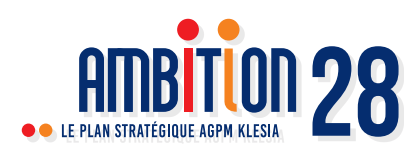 [Speaker Notes: PERFORMANCE FINANCIERE
RENTABILITE
Ratio combiné : C'est le ratio le plus important en assurance. Il mesure la rentabilité technique de l'activité en comparant les dépenses (sinistres + frais généraux) aux primes encaissées. Un ratio combiné inférieur à 100 % indique une rentabilité technique. Résultat net : C'est le bénéfice total de l'entreprise après déduction de tous les coûts et impôts. Il reflète la capacité de l'entreprise à générer des profits pour ses actionnaires. Retour sur investissement (ROI) : Il mesure la rentabilité des capitaux propres investis dans l'entreprise. Un ROI élevé indique une utilisation efficace des fonds propres.
EFFICACITE OPERATIONNELLE :
Ratio de frais généraux : Il mesure les coûts administratifs et de gestion par rapport aux primes encaissées. Un ratio de frais généraux bas indique une gestion efficace des coûts. Taux de rétention : Il mesure la capacité de l'entreprise à fidéliser ses clients. Un taux de rétention élevé est essentiel pour assurer la stabilité et la croissance des revenus. Productivité des employés : Elle mesure l'efficacité des employés à réaliser les tâches et à atteindre les objectifs fixés.
MAITRISE DES RISQUES :
Ratio de sinistralité : Il mesure le coût des sinistres par rapport aux primes encaissées. Un ratio de sinistralité élevé peut indiquer une mauvaise gestion des risques ou une tarification inadéquate. Ratio de solvabilité : Il mesure la capacité de l'entreprise à faire face à ses obligations financières en cas de chocs importants (catastrophes naturelles, etc.). Un ratio de solvabilité élevé est essentiel pour garantir la stabilité financière de l'entreprise.
LA CROISSANCE : 
Croissance des primes : Elle mesure l'augmentation du chiffre d'affaires de l'entreprise au fil du temps. Une croissance soutenue des primes est essentielle pour assurer le développement de l'entreprise. Part de marché : Elle mesure la position de l'entreprise par rapport à ses concurrents. Une part de marché importante peut indiquer une forte compétitivité.


PERFORMANCE OPERATIONNELLE : 
EFFICACITE DES PROCESSUS
Taux d'automatisation : Il mesure la proportion de tâches réalisées automatiquement par des systèmes informatiques. Un taux d'automatisation élevé permet de réduire les coûts, d'améliorer la rapidité des traitements et de limiter les erreurs humaines. Durée moyenne de traitement : Elle mesure le temps nécessaire pour réaliser une tâche spécifique (par exemple, la souscription d'un contrat, le règlement d'un sinistre). Une durée de traitement courte est un signe d'efficacité et de satisfaction client. Taux de satisfaction des clients : Il mesure le niveau de satisfaction des clients par rapport aux services offerts. Un taux de satisfaction élevé est essentiel pour fidéliser les clients et attirer de nouveaux prospects.
QUALITE DE SERVICE : 
Taux de disponibilité des services : Il mesure la capacité de l'entreprise à fournir ses services aux clients (par exemple, la disponibilité des conseillers, l'accessibilité du site web). Un taux de disponibilité élevé est essentiel pour garantir la satisfaction des clients. Taux de réclamation : Il mesure le nombre de réclamations reçues par rapport au nombre de clients. Un faible taux de réclamation indique une bonne qualité de service et une gestion efficace des problèmes. Délai de règlement des sinistres : Il mesure le temps nécessaire pour régler un sinistre. Un délai de règlement court est un signe d'efficacité et de satisfaction client.

LA PERFORMANCE CLIENT :
Satisfaction client :
Taux de satisfaction client (CSAT) : Il mesure le niveau de satisfaction des clients par rapport aux produits, aux services et à l'expérience globale offerte par l'entreprise. Il est généralement mesuré à travers des enquêtes ou des questionnaires.
Net Promoter Score (NPS) : Il mesure la probabilité que les clients recommandent l'entreprise à leur entourage. Il est basé sur une question simple : "Sur une échelle de 0 à 10, quelle est la probabilité que vous recommandiez notre entreprise à un ami ou 1 un collègue ?".   1. www.wizville.com 
www.wizville.com
Customer Effort Score (CES) : Il mesure l'effort que les clients doivent déployer pour obtenir un service ou résoudre un problème. Un CES faible indique une expérience client fluide et facile.
Fidélité client :
Taux de rétention client : Il mesure la capacité de l'entreprise à conserver ses clients existants sur une période donnée. Un taux de rétention élevé est un signe de satisfaction et de confiance.
Taux d'attrition client (churn rate) : Il mesure le pourcentage de clients qui quittent l'entreprise sur une période donnée. Un taux d'attrition élevé peut indiquer des problèmes de satisfaction ou de qualité de service.
Valeur vie client (CLV) : Elle mesure le chiffre d'affaires total qu'un client est susceptible de générer pour l'entreprise tout au long de sa relation.
Engagement client :
Taux de participation aux programmes de fidélité : Il mesure le nombre de clients qui participent activement aux programmes de fidélité proposés par l'entreprise.
Nombre d'interactions avec l'entreprise : Il mesure le nombre de fois que les clients interagissent avec l'entreprise (par exemple, visites sur le site web, appels au service client, interactions sur les réseaux sociaux).
Taux de recommandation client : Il mesure le nombre de clients qui recommandent activement l'entreprise à leur entourage.

AUTRES DE DOMAINES DE PERFORMANCE PERTINENTS DANS LE SECTEUR ASSURANTIEL : la performance en matière de risques et de conformité, la performance des ressources humaines, la performance en matière d’innovation, la performance environnementale…]
LA PERFORMANCE DANS NOTRE PLAN STRATEGIQUE
Taux d’automatisation
Taux de disponibilité des services
PERFORMANCE
OPERATIONNELLE
Durée moyenne de traitement
LA PERFOMANCE CLIENT

La performance client est un vecteur essentiel pour assurer la croissance, la rentabilité et la pérennité d’une entreprise d’assurance. Elle englobe un ensemble de critères qui permettent de mesurer la satisfaction, la fidélité et l'engagement des clients..
Critères clés : 
La satisfaction client : taux de satisfaction, calculé à partir de Net Promoteur Score (NPS)
Customer Effort Score  (fluidité du parcours client)
La fidélité du client : taux de rétention, taux d’attrition, valeur client
L’engagement client : nombre d’interactions avec l’entreprise.
LA PERFORMANCE OPERATIONNELLE

La performance opérationnelle est un élément essentiel pour assurer l'efficacité et la rentabilité d'une entreprise d'assurance. Elle englobe un ensemble de critères qui permettent de mesurer l'efficience des processus internes, la qualité des services offerts aux clients et la capacité de l'entreprise à maîtriser ses coûts.
Critères clés : 
Efficacité des processus : taux d’automatisation, durée moyenne de traitement, taux de satisfaction clients
La Qualité de service : taux de disponibilité des services, taux de réclamation, délai de règlement des sinistres…
EXPLIQUER

Le conseiller donne des informations objectives, claires, exactes et non trompeuses sur les produits d’assurance afin que le client prenne une décision  de manière éclairée.
CONSEILLER

Le conseiller fournit un conseil honnête et impartial, dans le meilleur intérêt du client, sur les contrats, garanties et option les mieux adaptées.
ARCHIVER

Le conseiller archive les documents remis au client signés en GED afin d’assurer la traçabilité du conseil fournit.
Maitrise des risques
Délai de règlement des sinistres
Productivité des collaborateurs
Taux de réclamation
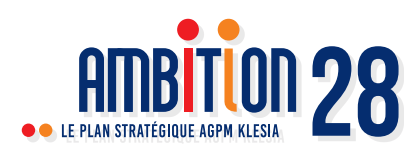 [Speaker Notes: PERFORMANCE FINANCIERE
RENTABILITE
Ratio combiné : C'est le ratio le plus important en assurance. Il mesure la rentabilité technique de l'activité en comparant les dépenses (sinistres + frais généraux) aux primes encaissées. Un ratio combiné inférieur à 100 % indique une rentabilité technique. Résultat net : C'est le bénéfice total de l'entreprise après déduction de tous les coûts et impôts. Il reflète la capacité de l'entreprise à générer des profits pour ses actionnaires. Retour sur investissement (ROI) : Il mesure la rentabilité des capitaux propres investis dans l'entreprise. Un ROI élevé indique une utilisation efficace des fonds propres.
EFFICACITE OPERATIONNELLE :
Ratio de frais généraux : Il mesure les coûts administratifs et de gestion par rapport aux primes encaissées. Un ratio de frais généraux bas indique une gestion efficace des coûts. Taux de rétention : Il mesure la capacité de l'entreprise à fidéliser ses clients. Un taux de rétention élevé est essentiel pour assurer la stabilité et la croissance des revenus. Productivité des employés : Elle mesure l'efficacité des employés à réaliser les tâches et à atteindre les objectifs fixés.
MAITRISE DES RISQUES :
Ratio de sinistralité : Il mesure le coût des sinistres par rapport aux primes encaissées. Un ratio de sinistralité élevé peut indiquer une mauvaise gestion des risques ou une tarification inadéquate. Ratio de solvabilité : Il mesure la capacité de l'entreprise à faire face à ses obligations financières en cas de chocs importants (catastrophes naturelles, etc.). Un ratio de solvabilité élevé est essentiel pour garantir la stabilité financière de l'entreprise.
LA CROISSANCE : 
Croissance des primes : Elle mesure l'augmentation du chiffre d'affaires de l'entreprise au fil du temps. Une croissance soutenue des primes est essentielle pour assurer le développement de l'entreprise. Part de marché : Elle mesure la position de l'entreprise par rapport à ses concurrents. Une part de marché importante peut indiquer une forte compétitivité.


PERFORMANCE OPERATIONNELLE : 
EFFICACITE DES PROCESSUS
Taux d'automatisation : Il mesure la proportion de tâches réalisées automatiquement par des systèmes informatiques. Un taux d'automatisation élevé permet de réduire les coûts, d'améliorer la rapidité des traitements et de limiter les erreurs humaines. Durée moyenne de traitement : Elle mesure le temps nécessaire pour réaliser une tâche spécifique (par exemple, la souscription d'un contrat, le règlement d'un sinistre). Une durée de traitement courte est un signe d'efficacité et de satisfaction client. Taux de satisfaction des clients : Il mesure le niveau de satisfaction des clients par rapport aux services offerts. Un taux de satisfaction élevé est essentiel pour fidéliser les clients et attirer de nouveaux prospects.
QUALITE DE SERVICE : 
Taux de disponibilité des services : Il mesure la capacité de l'entreprise à fournir ses services aux clients (par exemple, la disponibilité des conseillers, l'accessibilité du site web). Un taux de disponibilité élevé est essentiel pour garantir la satisfaction des clients. Taux de réclamation : Il mesure le nombre de réclamations reçues par rapport au nombre de clients. Un faible taux de réclamation indique une bonne qualité de service et une gestion efficace des problèmes. Délai de règlement des sinistres : Il mesure le temps nécessaire pour régler un sinistre. Un délai de règlement court est un signe d'efficacité et de satisfaction client.

LA PERFORMANCE CLIENT :
Satisfaction client :
Taux de satisfaction client (CSAT) : Il mesure le niveau de satisfaction des clients par rapport aux produits, aux services et à l'expérience globale offerte par l'entreprise. Il est généralement mesuré à travers des enquêtes ou des questionnaires.
Net Promoter Score (NPS) : Il mesure la probabilité que les clients recommandent l'entreprise à leur entourage. Il est basé sur une question simple : "Sur une échelle de 0 à 10, quelle est la probabilité que vous recommandiez notre entreprise à un ami ou 1 un collègue ?".   1. www.wizville.com 
www.wizville.com
Customer Effort Score (CES) : Il mesure l'effort que les clients doivent déployer pour obtenir un service ou résoudre un problème. Un CES faible indique une expérience client fluide et facile.
Fidélité client :
Taux de rétention client : Il mesure la capacité de l'entreprise à conserver ses clients existants sur une période donnée. Un taux de rétention élevé est un signe de satisfaction et de confiance.
Taux d'attrition client (churn rate) : Il mesure le pourcentage de clients qui quittent l'entreprise sur une période donnée. Un taux d'attrition élevé peut indiquer des problèmes de satisfaction ou de qualité de service.
Valeur vie client (CLV) : Elle mesure le chiffre d'affaires total qu'un client est susceptible de générer pour l'entreprise tout au long de sa relation.
Engagement client :
Taux de participation aux programmes de fidélité : Il mesure le nombre de clients qui participent activement aux programmes de fidélité proposés par l'entreprise.
Nombre d'interactions avec l'entreprise : Il mesure le nombre de fois que les clients interagissent avec l'entreprise (par exemple, visites sur le site web, appels au service client, interactions sur les réseaux sociaux).
Taux de recommandation client : Il mesure le nombre de clients qui recommandent activement l'entreprise à leur entourage.

AUTRES DE DOMAINES DE PERFORMANCE PERTINENTS DANS LE SECTEUR ASSURANTIEL : la performance en matière de risques et de conformité, la performance des ressources humaines, la performance en matière d’innovation, la performance environnementale…]
LA PERFORMANCE DANS NOTRE PLAN STRATEGIQUE
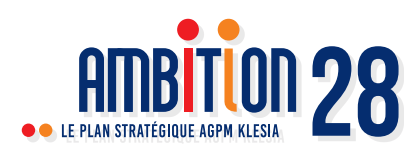 Performance R.H
Développement
de produits d’assurance verte
Absentéisme
Performance environnementale et sociétale
LA PERFORMANCE OPERATIONNELLE

La performance opérationnelle est un élément essentiel pour assurer l'efficacité et la rentabilité d'une entreprise d'assurance. Elle englobe un ensemble de critères qui permettent de mesurer l'efficience des processus internes, la qualité des services offerts aux clients et la capacité de l'entreprise à maîtriser ses coûts.
Critères clés : 
Efficacité des processus : taux d’automatisation, durée moyenne de traitement, taux de satisfaction clients
La Qualité de service : taux de disponibilité des services, taux de réclamation, délai de règlement des sinistres…
Réduction de l’empreinte carbone
CONSEILLER

Le conseiller fournit un conseil honnête et impartial, dans le meilleur intérêt du client, sur les contrats, garanties et option les mieux adaptées.
ARCHIVER

Le conseiller archive les documents remis au client signés en GED afin d’assurer la traçabilité du conseil fournit.
Taux d’accès à la formation
Satisfaction des collaborateurs
Taux de turn-over
Initiatives /durabilité
SOCLE DE VALEURS COMMUNES : ENGAGEMENT SOCIAL, ENVIRONNEMENTAL, SOCIETAL
[Speaker Notes: PERFORMANCE FINANCIERE
RENTABILITE
Ratio combiné : C'est le ratio le plus important en assurance. Il mesure la rentabilité technique de l'activité en comparant les dépenses (sinistres + frais généraux) aux primes encaissées. Un ratio combiné inférieur à 100 % indique une rentabilité technique. Résultat net : C'est le bénéfice total de l'entreprise après déduction de tous les coûts et impôts. Il reflète la capacité de l'entreprise à générer des profits pour ses actionnaires. Retour sur investissement (ROI) : Il mesure la rentabilité des capitaux propres investis dans l'entreprise. Un ROI élevé indique une utilisation efficace des fonds propres.
EFFICACITE OPERATIONNELLE :
Ratio de frais généraux : Il mesure les coûts administratifs et de gestion par rapport aux primes encaissées. Un ratio de frais généraux bas indique une gestion efficace des coûts. Taux de rétention : Il mesure la capacité de l'entreprise à fidéliser ses clients. Un taux de rétention élevé est essentiel pour assurer la stabilité et la croissance des revenus. Productivité des employés : Elle mesure l'efficacité des employés à réaliser les tâches et à atteindre les objectifs fixés.
MAITRISE DES RISQUES :
Ratio de sinistralité : Il mesure le coût des sinistres par rapport aux primes encaissées. Un ratio de sinistralité élevé peut indiquer une mauvaise gestion des risques ou une tarification inadéquate. Ratio de solvabilité : Il mesure la capacité de l'entreprise à faire face à ses obligations financières en cas de chocs importants (catastrophes naturelles, etc.). Un ratio de solvabilité élevé est essentiel pour garantir la stabilité financière de l'entreprise.
LA CROISSANCE : 
Croissance des primes : Elle mesure l'augmentation du chiffre d'affaires de l'entreprise au fil du temps. Une croissance soutenue des primes est essentielle pour assurer le développement de l'entreprise. Part de marché : Elle mesure la position de l'entreprise par rapport à ses concurrents. Une part de marché importante peut indiquer une forte compétitivité.


PERFORMANCE OPERATIONNELLE : 
EFFICACITE DES PROCESSUS
Taux d'automatisation : Il mesure la proportion de tâches réalisées automatiquement par des systèmes informatiques. Un taux d'automatisation élevé permet de réduire les coûts, d'améliorer la rapidité des traitements et de limiter les erreurs humaines. Durée moyenne de traitement : Elle mesure le temps nécessaire pour réaliser une tâche spécifique (par exemple, la souscription d'un contrat, le règlement d'un sinistre). Une durée de traitement courte est un signe d'efficacité et de satisfaction client. Taux de satisfaction des clients : Il mesure le niveau de satisfaction des clients par rapport aux services offerts. Un taux de satisfaction élevé est essentiel pour fidéliser les clients et attirer de nouveaux prospects.
QUALITE DE SERVICE : 
Taux de disponibilité des services : Il mesure la capacité de l'entreprise à fournir ses services aux clients (par exemple, la disponibilité des conseillers, l'accessibilité du site web). Un taux de disponibilité élevé est essentiel pour garantir la satisfaction des clients. Taux de réclamation : Il mesure le nombre de réclamations reçues par rapport au nombre de clients. Un faible taux de réclamation indique une bonne qualité de service et une gestion efficace des problèmes. Délai de règlement des sinistres : Il mesure le temps nécessaire pour régler un sinistre. Un délai de règlement court est un signe d'efficacité et de satisfaction client.

LA PERFORMANCE CLIENT :
Satisfaction client :
Taux de satisfaction client (CSAT) : Il mesure le niveau de satisfaction des clients par rapport aux produits, aux services et à l'expérience globale offerte par l'entreprise. Il est généralement mesuré à travers des enquêtes ou des questionnaires.
Net Promoter Score (NPS) : Il mesure la probabilité que les clients recommandent l'entreprise à leur entourage. Il est basé sur une question simple : "Sur une échelle de 0 à 10, quelle est la probabilité que vous recommandiez notre entreprise à un ami ou 1 un collègue ?".   1. www.wizville.com 
www.wizville.com
Customer Effort Score (CES) : Il mesure l'effort que les clients doivent déployer pour obtenir un service ou résoudre un problème. Un CES faible indique une expérience client fluide et facile.
Fidélité client :
Taux de rétention client : Il mesure la capacité de l'entreprise à conserver ses clients existants sur une période donnée. Un taux de rétention élevé est un signe de satisfaction et de confiance.
Taux d'attrition client (churn rate) : Il mesure le pourcentage de clients qui quittent l'entreprise sur une période donnée. Un taux d'attrition élevé peut indiquer des problèmes de satisfaction ou de qualité de service.
Valeur vie client (CLV) : Elle mesure le chiffre d'affaires total qu'un client est susceptible de générer pour l'entreprise tout au long de sa relation.
Engagement client :
Taux de participation aux programmes de fidélité : Il mesure le nombre de clients qui participent activement aux programmes de fidélité proposés par l'entreprise.
Nombre d'interactions avec l'entreprise : Il mesure le nombre de fois que les clients interagissent avec l'entreprise (par exemple, visites sur le site web, appels au service client, interactions sur les réseaux sociaux).
Taux de recommandation client : Il mesure le nombre de clients qui recommandent activement l'entreprise à leur entourage.

AUTRES DE DOMAINES DE PERFORMANCE PERTINENTS DANS LE SECTEUR ASSURANTIEL : la performance en matière de risques et de conformité, la performance des ressources humaines, la performance en matière d’innovation, la performance environnementale…]
REFLEXION INDIVIDUELLE
Identifier les domaines clés de la performance 
dans votre contexte de travail
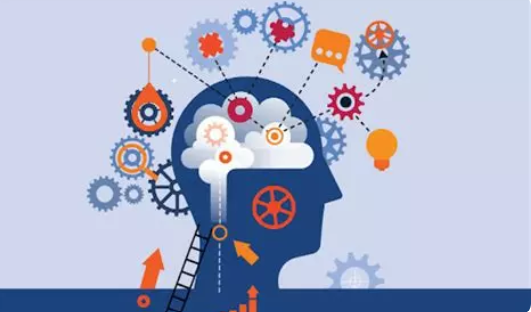 Temps de préparation : 5’
[Speaker Notes: Variante si besoin : pour vous, c’est quoi la définition de la performance?]
On débriefe!
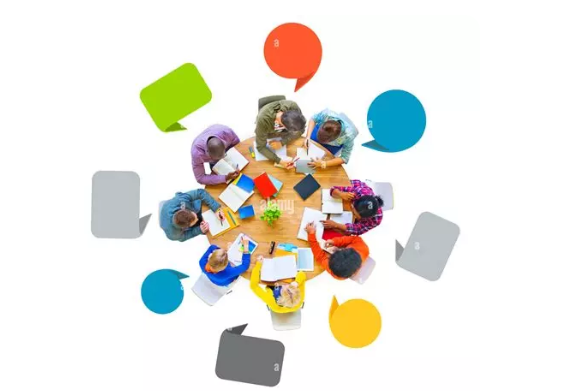 [Speaker Notes: Variante si besoin : pour vous, c’est quoi la définition de la performance?]
REFLEXION INDIVIDUELLE
Construire la carte mentale de votre service
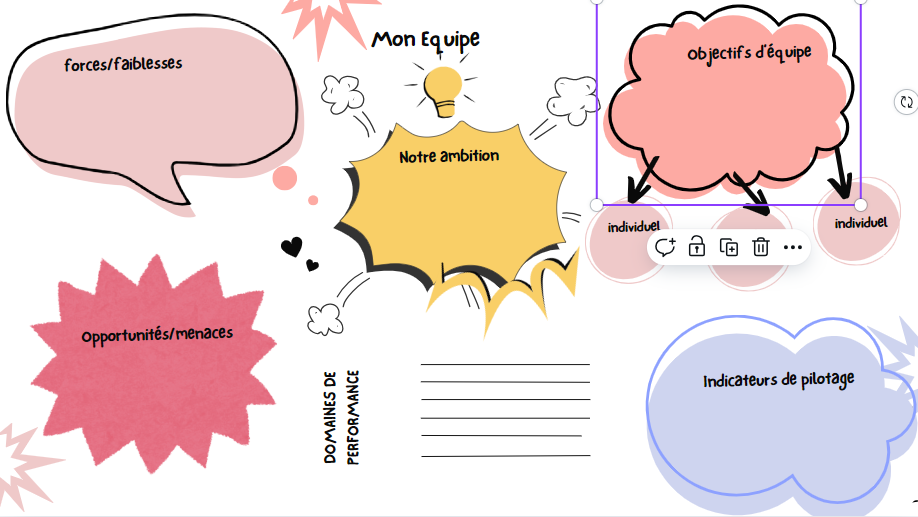 Temps de préparation : 10’
[Speaker Notes: Variante si besoin : pour vous, c’est quoi la définition de la performance?]
DES OBJECTIFS AUX INDICATEURS DE PILOTAGE
La définition d’objectifs clairs et alignés
REFLEXION EN GROUPES
Selon vous, comment définir des objectifs clairs et alignés?
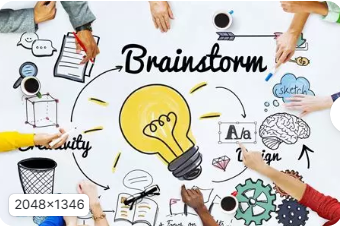 Temps de préparation : 5’
[Speaker Notes: Variante si besoin : pour vous, c’est quoi la définition de la performance?]
On débriefe!
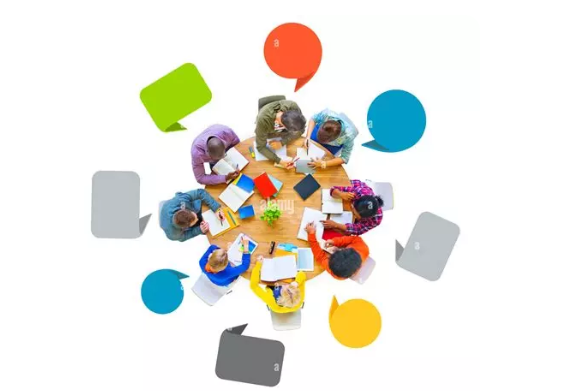 [Speaker Notes: Variante si besoin : pour vous, c’est quoi la définition de la performance?]
LA DECLINAISON DES OBJECTIFS : METHODES
LA METHODE S.M.A.R.T

Chaque objectif doit être :
 
Spécifique : clair et précis
Mesurable : peut être évalués avec des indicateurs
Atteignable : ambitieux mais réalisable
Réaliste : prend en compte  les contraintes et les ressources disponibles
Temporellement défini : s’inscrit dans un calendrier précis.
LES O.K.R 
(Objectives et Key Results)

Cette méthode permet d’aligner les objectifs en définissant :
 
Un Objectif : une ambition qualitative et inspirante

Des Résultats clés : des mesures concrètes qui précisent l’atteinte de l’objectif.
LE MANAGEMENT PAR OBJECTIFS
(M.B.O)
Cette méthode consiste à fixer des objectifs négociés entre le manager et son collaborateur, favorisant l’engagement et la clarté des attentes.
LA DECLINAISON DES OBJECTIFS : 
          L’ALIGNEMENT STRATEGIQUE, UN INCONTOURNABLE
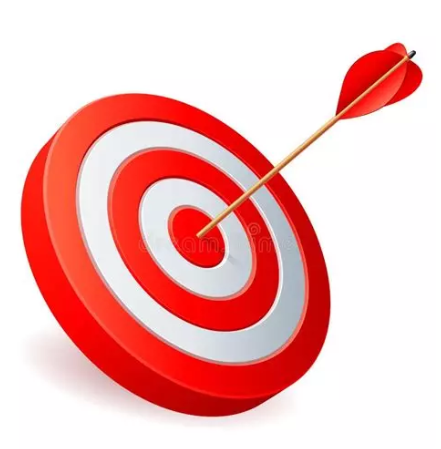 Vision partagée
Avantages : 

Une cohérence globale entre la vision stratégiques et les actions du terrain
Une mobilisation accrue des collaborateurs en donnant un sens clair à leur travail, à travers la définition d’objectifs individuels clairs et un plan de progrès personnalisé et de son suivi
Une meilleure efficacité collective et une équité, en évitant les efforts dispersés.
[Speaker Notes: Selon vous, quels serez les moyens de donner du sens à la répartition des objectifs individuels, au profit d’une dynamique collective
C’est l’individu au service du collectif et pas l’inverse]
LA DECLINAISON DES OBJECTIFS : 
                                                UN PROCESSUS Structuré
Objectifs opérationnels
Traduction d’ambitions en projets concrets
Détail des actions précises pour atteindre les objectifs collectifs
[Speaker Notes: Exemple :
Objectif stratégique : Augmenter la satisfaction client de 10 % d’ici un an.
Objectif de l’équipe service client : Réduire le délai de réponse aux demandes clients de 48h à 24h.
Objectif de l’équipe IT : Automatiser 30 % des demandes récurrentes via un chatbot.

Exemple d’objectifs individuels :
Objectif d’équipe : Réduire le délai de réponse aux demandes clients à 24h.
Objectif individuel (conseiller clientèle) : Répondre à au moins 90 % des tickets clients en moins de 24h.]
LA DECLINAISON DES OBJECTIFS : 
                                        L’IMPLICATION DU COLLABORATEUR
Prendre en compte les compétences et les aspirations du collaborateur
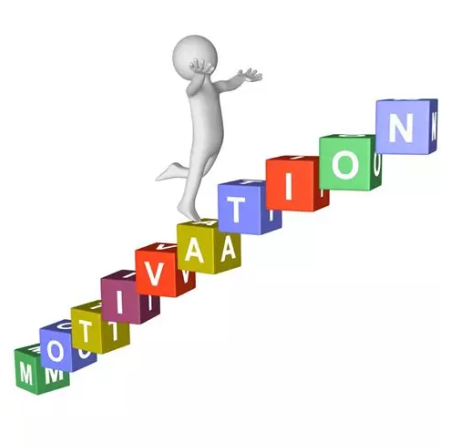 Proposer aux collaborateurs l’accompagnement ou les formations dont il a besoin pour atteindre ses objectifs
Faire le lien entre l’objectif individuel et la réussite collective
Célébrer les succès pour renforcer la motivation
[Speaker Notes: Co-construction des objectifs avec les collaborateurs.
Explication du "Pourquoi" : montrer en quoi ces objectifs sont importants.
Reconnaissance et valorisation des réussites : célébrer les succès pour renforcer la motivation.
Accompagnement et formation pour donner les moyens d’atteindre les objectifs.

Pour cela, le manager doit donner du sens au travail des collaborateurs et leur fait comprendre en quoi leurs actions quotidiennes participent à la réussite de l’entreprise. Un management qui implique davantage les collaborateurs dans la prise de décision. Le management de la performance est collaboratif et donne des buts à atteindre partagés par tous. Mais pour valoriser les salariés et qu’ils acceptent un tel management, il faut aussi leur donner les moyens de développer leurs compétences. Le manager doit aussi veiller à faire des retours réguliers à ses collaborateurs, leur faire comprendre ce qui a été bien et mal fait pour corriger les erreurs.]
REFLEXION INDIVIDUELLE
A partir des domaines clés de performance précédemment déterminés et du SWOT que vous avez préparé, formalisez 2 objectifs d’équipe et 2 objectifs individuels.
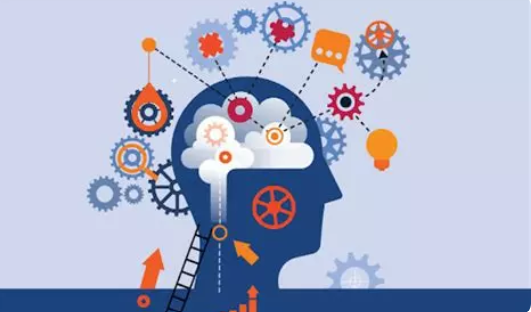 Temps de préparation : 10’
On débriefe!
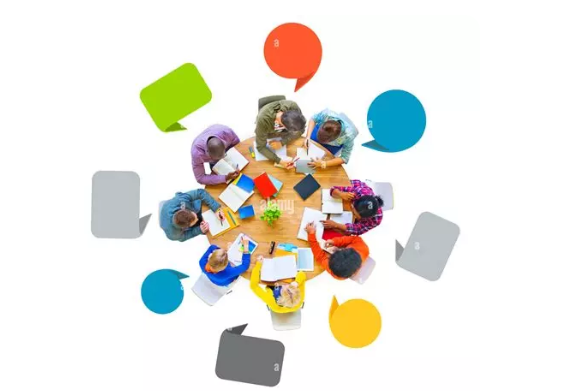 [Speaker Notes: Variante si besoin : pour vous, c’est quoi la définition de la performance?]
Comment se passe la formation pour vous, aujourd’hui?
Sélectionner la vignette qui correspond à votre humeur!
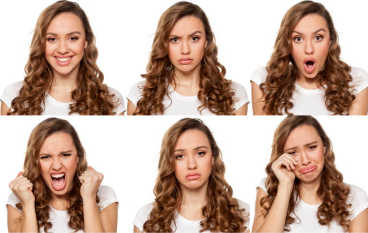 3
2
1
6
5
4
[Speaker Notes: Variante si besoin : pour vous, c’est quoi la définition de la performance?]
L’identification des indicateurs de pilotage
LES INDICATEURS DE PILOTAGE: DEFINITION
Les indicateurs (ou K.P.I pour Key Performance Indicator), délivrent une information pertinente pour mesurer et évaluer les résultats d'une ou plusieurs actions. Ils permettent également de suivre l'évolution de la performance et d’analyser une situation présente.
LES INDICATEURS DE PILOTAGE: TYPOLOGIE
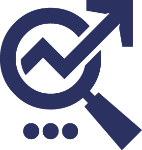 INDICATEURS QUANTITATIFS


Ce sont des mesures chiffrées, objectives et facilement comparables. 

Format : 
Un nombre
Un ratio
INDICATEURS QUALITATIFS


Ils mesurent des aspects non chiffrables liés à la perception, à l’expérience, aux comportements et aux opinions. 

Format : 
Bien qu’ils ne soient pas mesurables en chiffres, ils peuvent être codifiés et analysés par : 
Des entretiens et questionnaires
L’analyse de texte et de discours 
Des notations qualitatives
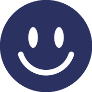 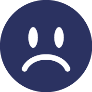 Ces deux types d’indicateurs sont indissociables. Une bonne analyse repose sur l’alliance des données quantitatives et qualitatives pour donner une vision complète d’une situation.
[Speaker Notes: Pour démontrer le caractère indissociable des différents indicateurs, on peut prendre l’exemple du turn over: avoir une donnée chiffrée (taux d’absentéisme ne suffit) même si elle est suivie, Pour identifier des leviers d’action, il faudra mettre en place des entretiens/questionnaires avec les salariés démissionnaires pour les repérer.]
LES INDICATEURS DE PILOTAGE: TYPOLOGIE
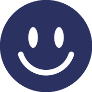 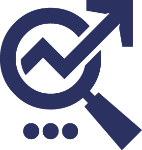 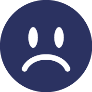 INDICATEURS QUALITATIFS


Ils mesurent des aspects non chiffrables liés à la perception, à l’expérience, aux comportements et aux opinions. Ils permettent d’appréhender des notions subjectives et complexes qui ne peuvent pas être réduites à des chiffres.
Format : 
Bien qu’ils ne soient pas mesurables en chiffres, ils peuvent être codifiés et analysés par : 
Des entretiens et questionnaires
L’analyse de texte et de discours (verbatim)
Des notations qualitatives (échelles de satisfaction, analyse de tendance)
Exemples d’application : 
Satisfaction clients
Motivation des collaborateurs
Réputation d’une marque…
INDICATEURS QUANTITATIFS


Ce sont des mesures chiffrées, objectives et facilement comparables. Ils  permettent d’évaluer des performances, des évolutions et des impacts, à partir d’une base numérique.
Format : 
Un nombre: un volume, une durée, un délai moyen, un montant, un coût, un bénéfice. 
Un ratio : taux de fidélisation, pourcentage de part de parts de marché, taux d’absentéisme…
Exemple d’application :
Une efficacité : résultat obtenu/objectif
Une efficience : résultat/moyens dégagés
Une rentabilité : bénéfice/investissement…
Ces deux types d’indicateurs sont indissociables. Une bonne analyse repose sur l’alliance des données quantitatives et qualitatives pour donner une vision complète d’une situation.
[Speaker Notes: Pour démontrer le caractère indissociable des différents indicateurs, on peut prendre l’exemple du turn over: avoir une donnée chiffrée (taux d’absentéisme ne suffit) même si elle est suivie, Pour identifier des leviers d’action, il faudra mettre en place des entretiens/questionnaires avec les salariés démissionnaires pour les repérer.]
LES INDICATEURS DE PILOTAGE: CLES DE SELECTION
A partir  des objectifs que vous avez identifiés précédemment, repérer les éléments mesurables
Identifier les modalités de définition et de calcul de l’indicateur
Déterminer la ou les sources qui seront utilisées pour ce calcul
[Speaker Notes: ATTENTION : dans la sélection des indicateurs, utilisez ceux sur lesquels on a du prisme]
LES OUTILS DE MESURE DE LA PERFORMANCE
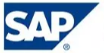 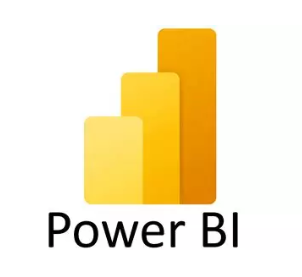 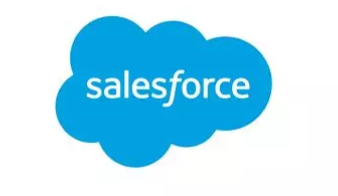 Outils internes
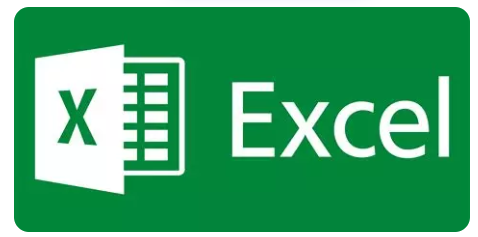 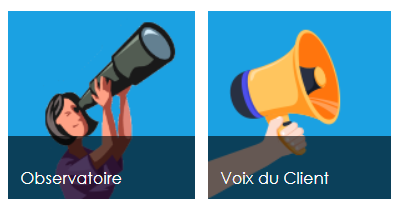 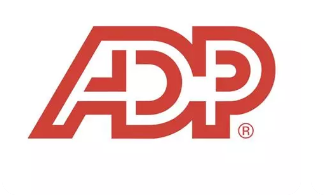 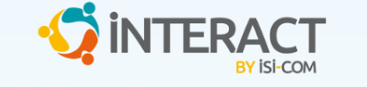 Portail AGPM D.R.C.O
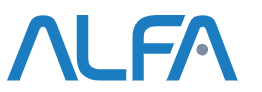 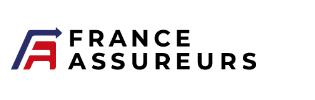 Outils externes
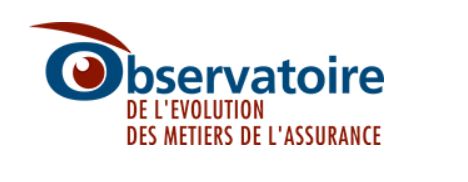 Ces deux types d’indicateurs sont indissociables. Une bonne analyse repose sur l’alliance des données quantitatives et qualitatives pour donner une vision complète d’une situation.
REFLEXION INDIVIDUELLE
En fonction des objectifs que vous avez précédemment défini, identifier :

4 à 6 indicateurs de pilotage quantitatifs et/ou qualitatifs pour votre équipe 
Leurs modalités de calcul et/ou les outils à utiliser
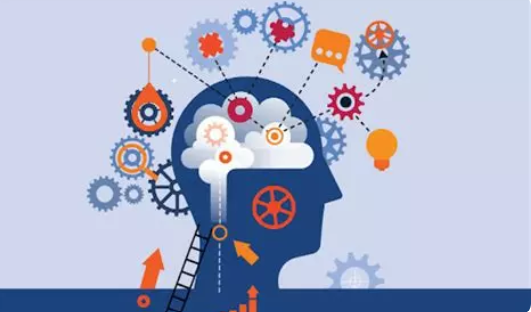 Temps de préparation : 10’
[Speaker Notes: Variante si besoin : pour vous, c’est quoi la définition de la performance?]
On débriefe!
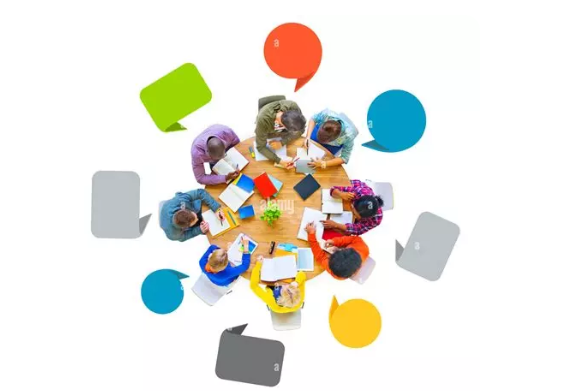 [Speaker Notes: Variante si besoin : pour vous, c’est quoi la définition de la performance?]
L’ANALYSE ET LE SUIVI DE LA PERFORMANCE
L’outil d’analyse et de suivi :
 le tableau de bord
LE TABLEAU DE BORD: DEFINITION
Un tableau de bord est un outil de visualisation des indicateurs de performance (KPI), sous forme de graphiques, de tableaux et de chiffres. Il permet de piloter une activité, une équipe ou un projet. Il doit être synthétique et pertinent.
ILLUSTRATION : TABLEAU DE BORD DE LA D.D
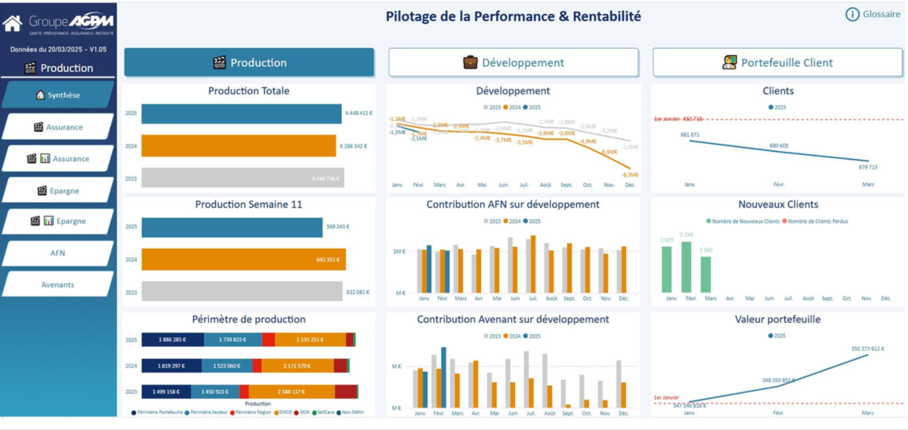 Sources internes
Sources externes
Ces deux types d’indicateurs sont indissociables. Une bonne analyse repose sur l’alliance des données quantitatives et qualitatives pour donner une vision complète d’une situation.
[Speaker Notes: Production total = montant C.A au sens primes annuelles HT x 12
Notion de primes temporaires = valeur sur tps du contrat et/ou mission

Production =  qu’est ce que le collaborateur fait lui seul / granularité contrat
Développement orienté portefeuille = production omi canal 
Portefeuille client : suivi des nouveaux clients, ceux qui partent, attrition, branche ou xti branches , croissance des primes et nombre de contrats]
ILLUSTRATION : TABLEAU DE BORD POWER B.I DE LA D.O.A
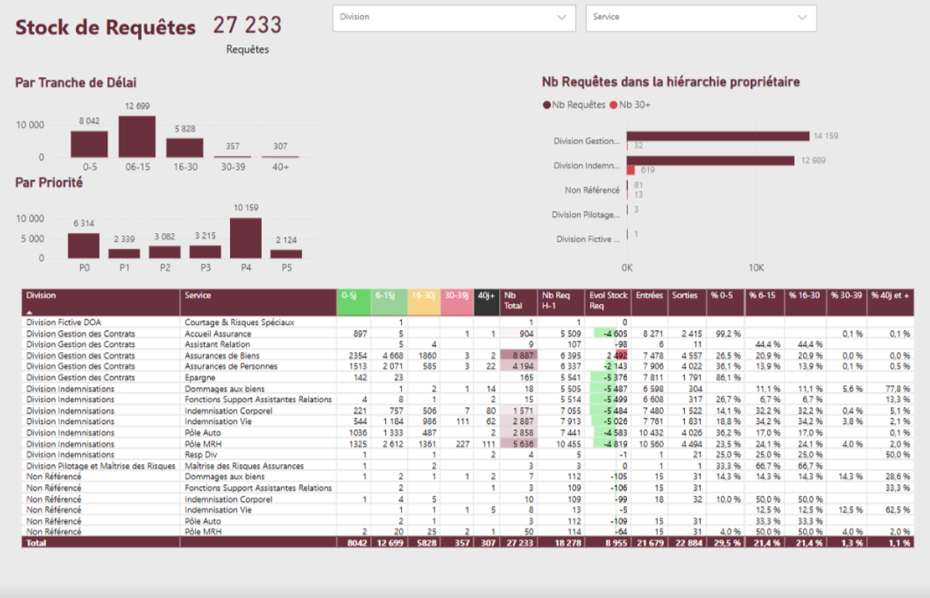 Sources internes
Sources externes
Ces deux types d’indicateurs sont indissociables. Une bonne analyse repose sur l’alliance des données quantitatives et qualitatives pour donner une vision complète d’une situation.
ILLUSTRATION : TABLEAU DE BORD DE SALESORCE
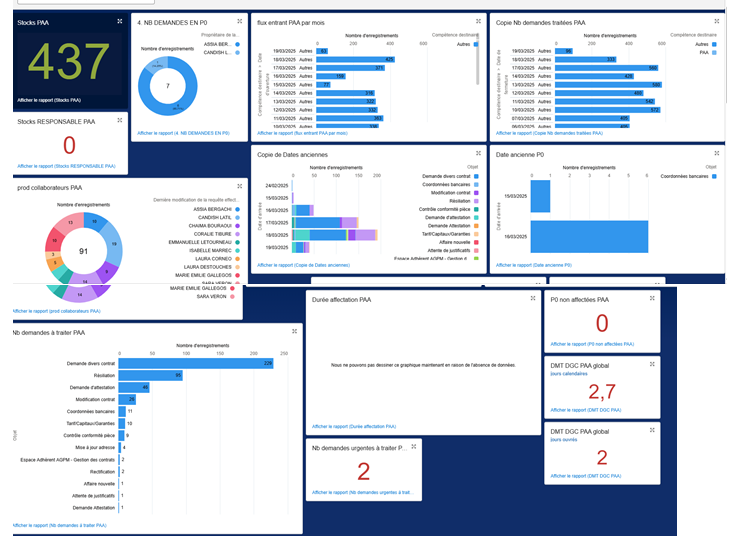 Sources internes
Sources externes
Ces deux types d’indicateurs sont indissociables. Une bonne analyse repose sur l’alliance des données quantitatives et qualitatives pour donner une vision complète d’une situation.
REFLEXION INDIVIDUELLE
A partir des indicateurs « phares » de votre activité, 
imaginer votre propre Tableau de Bord
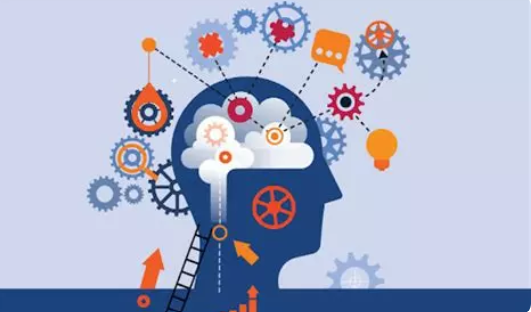 Temps de préparation : 5’
[Speaker Notes: Variante si besoin : pour vous, c’est quoi la définition de la performance?]
On débriefe!
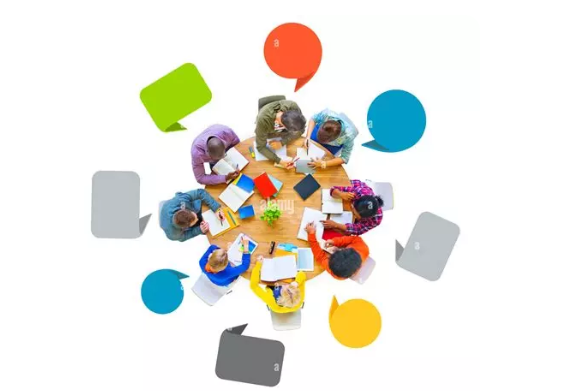 [Speaker Notes: Variante si besoin : pour vous, c’est quoi la définition de la performance?]
Manager le suivi de la Performance
BATTLE DE GROUPES
Pourquoi faut-il analyser et suivre la performance?
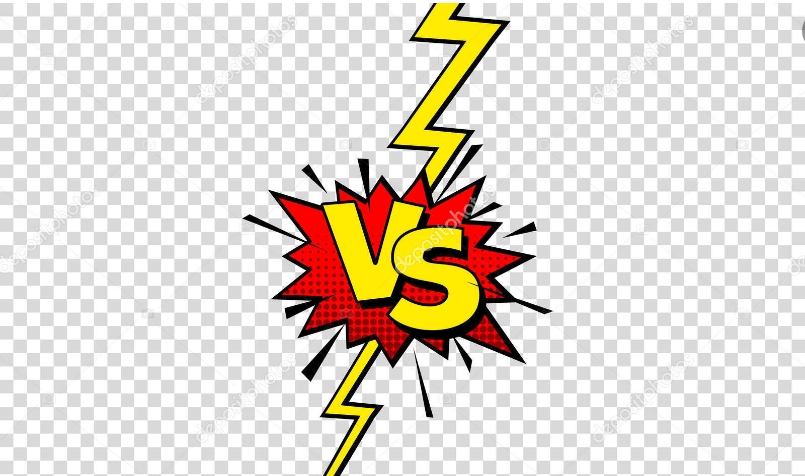 Temps de préparation : 2’
L’ANALYSE ET LE SUIVI DE LA PERFORMANCE : POUR QUOI?
AVOIR UNE VISION ECLAIREE D’UNE SITUATION INDIVIDUELLE ET/OU COLLECTIVE
Evaluer l’atteinte des objectifs fixés à long, moyen et long terme
Identifier les écarts entre les résultats attendus et les résultats obtenus
Ajuster les plans d’actions individuels et/ou collectifs
Prendre des décisions éclairées, basées sur des faits
Anticiper les écarts er réagir rapidement
Ajuster les ressources allouées
METTRE EN PLACE DES MESURES CORRECTIVES
[Speaker Notes: .]
COMMUNIQUER AUTOUR DE LA PERFORMANCE :
                                                                                  COMMENT?
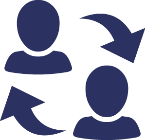 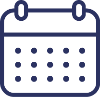 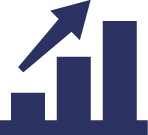 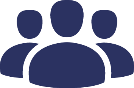 COMMENT :
MODALITES DE PARTAGE
QUI : 
SELECTION DES DESTINATAIRES
QUOI: 
SELECTION DES INDICATEURS
QUAND : 
FREQUENCE DE DIFFUSION
Déterminer le support de partage 
Proposer un cadre de partage adapté.
Identifier la fréquence idéale.
A identifier en nombre limité 
A Co-définir avec les destinataires.
Prendre en compte le périmètre d ’intervention du destinataire 
Identifier les indicateurs adaptés à la cible.
COMMUNIQUER AUTOUR DE LA PERFORMANCE :
                                                                                  COMMENT?
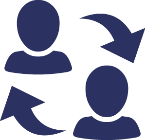 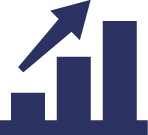 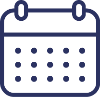 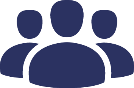 COMMENT :
MODALITES DE PARTAGE
QUOI: 
SELECTION DES INDICATEURS
QUAND : 
FREQUENCE DE DIFFUSION
QUI : 
SELECTION DES DESTINATAIRES
Identifier un nombre limité d’indicateurs pour éviter le « flot » de données 
Co-définir avec les destinataires, afin d’impulser l’implication et la transparence.
Déterminer le support de partage :accès direct,  tableau de bord….
Attention : veiller à ce que votre support soit synthétique et clair,
Proposer un cadre de partage adapté : réunion d’équipe, one to one, feed back en temps réel.
Prendre en compte le périmètre d ’intervention du destinataire (périmètre stratégique ou opérationnel)
Identifier les indicateurs qui seront les plus adaptés à la cible : N+1/Equipe/collaborateur
Repérer si l’indicateur visé et une donnée de suivi ou de résultats
Identifier la fréquence idéale pour éviter les diffusions contre productive
Attention : la fréquence de diffusion de l’indicateur peut être décorrélé de sa fréquence de production.
PILOTER LA PERFORMANCE : VERS UNE DEMARCHE D’AMELIORATION CONTINUE
Analyse les  écarts négatifs :
Identifier les causes pour y remédier
Analyse de la performance
Analyse les  écarts positifs :
Comprendre les succès pour les reproduire
L’amélioration continue repose sur une dynamique collective dans laquelle le manager doit : 
Impulser la performance avec une exigence assumée
Encourager l’innovation et la remise en question
Valoriser les propositions d’amélioration de ses collaborateurs
Transformer les (droits) à l’erreur en opportunités d’apprentissage
APPRENTISSAGE CONSTANT,
COLLABORATION
TRANSPARENCE,
[Speaker Notes: Identification à partir de techniques diverses : le SWOT, méthodes des 5 P par exemple]
Merci de votre attention